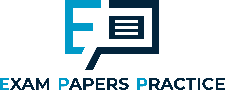 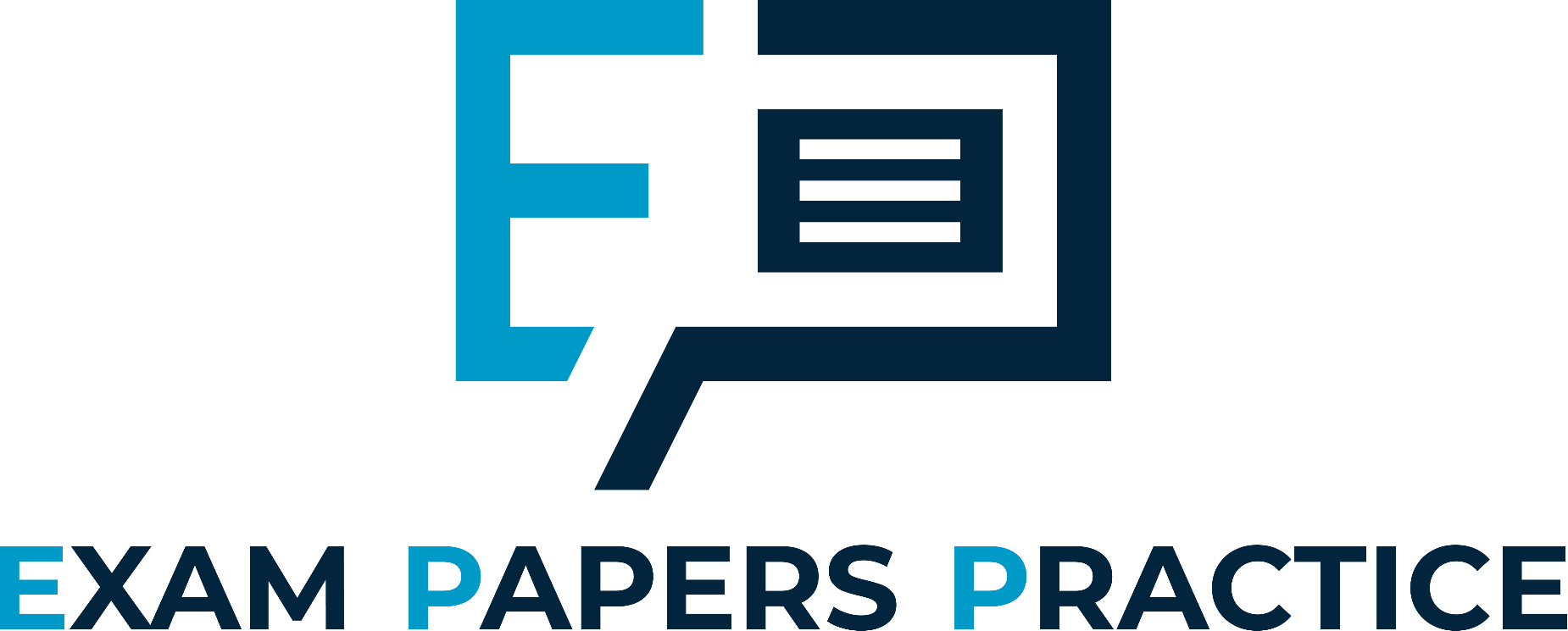 2.3.2 Capacity Utilisation2.3 Productive efficiency
For more help, please visit www.exampaperspractice.co.uk
© 2025 Exams Papers Practice. All Rights Reserved
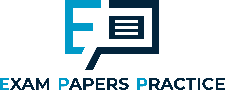 LO’S
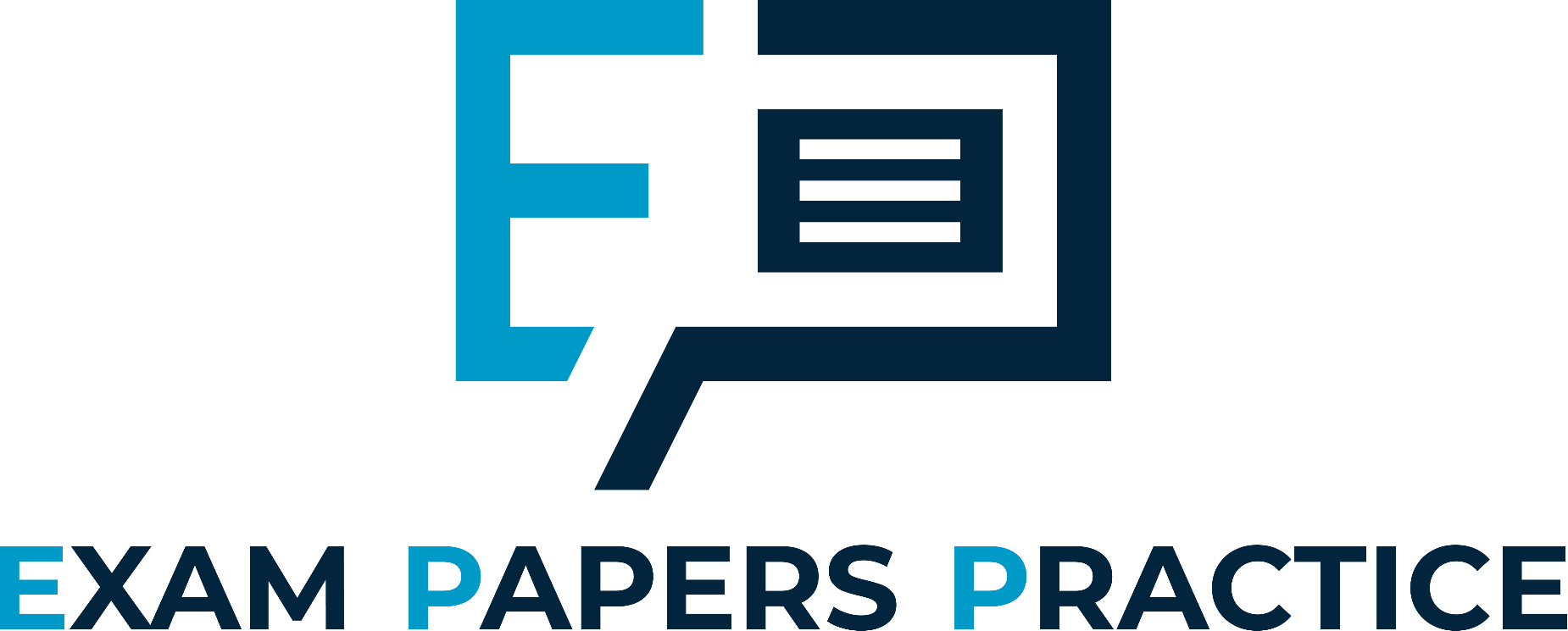 Are you able to explain the concept of capacity utilisation?

Are you able to calculate capacity utilisation?
For more help, please visit www.exampaperspractice.co.uk
© 2025 Exams Papers Practice. All Rights Reserved
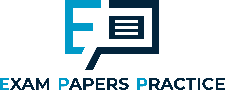 Recall Task
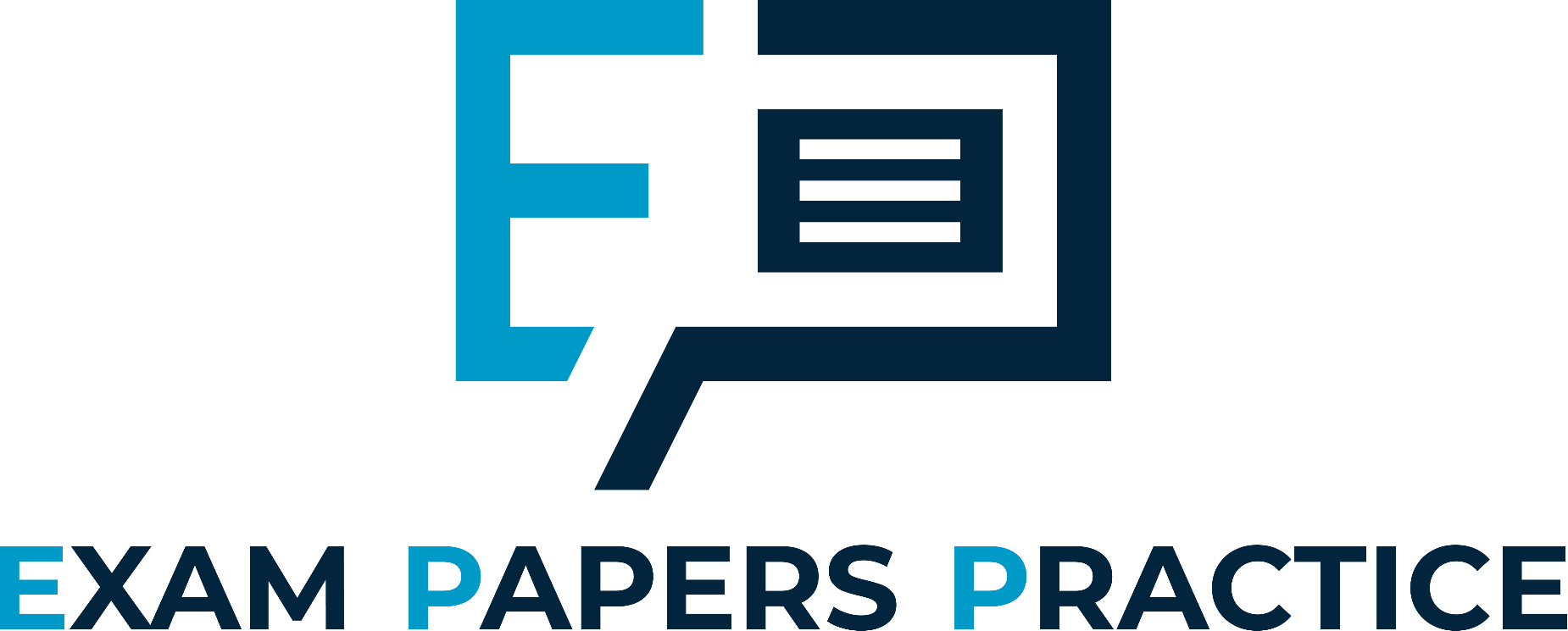 What is meant by productivity?

How can we measure it?

Give some useful stats about the UK’s productivity?
For more help, please visit www.exampaperspractice.co.uk
© 2025 Exams Papers Practice. All Rights Reserved
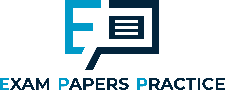 Starter:
Looking at this shipping container, what comes to mind?
Think about this image relating to Economics.
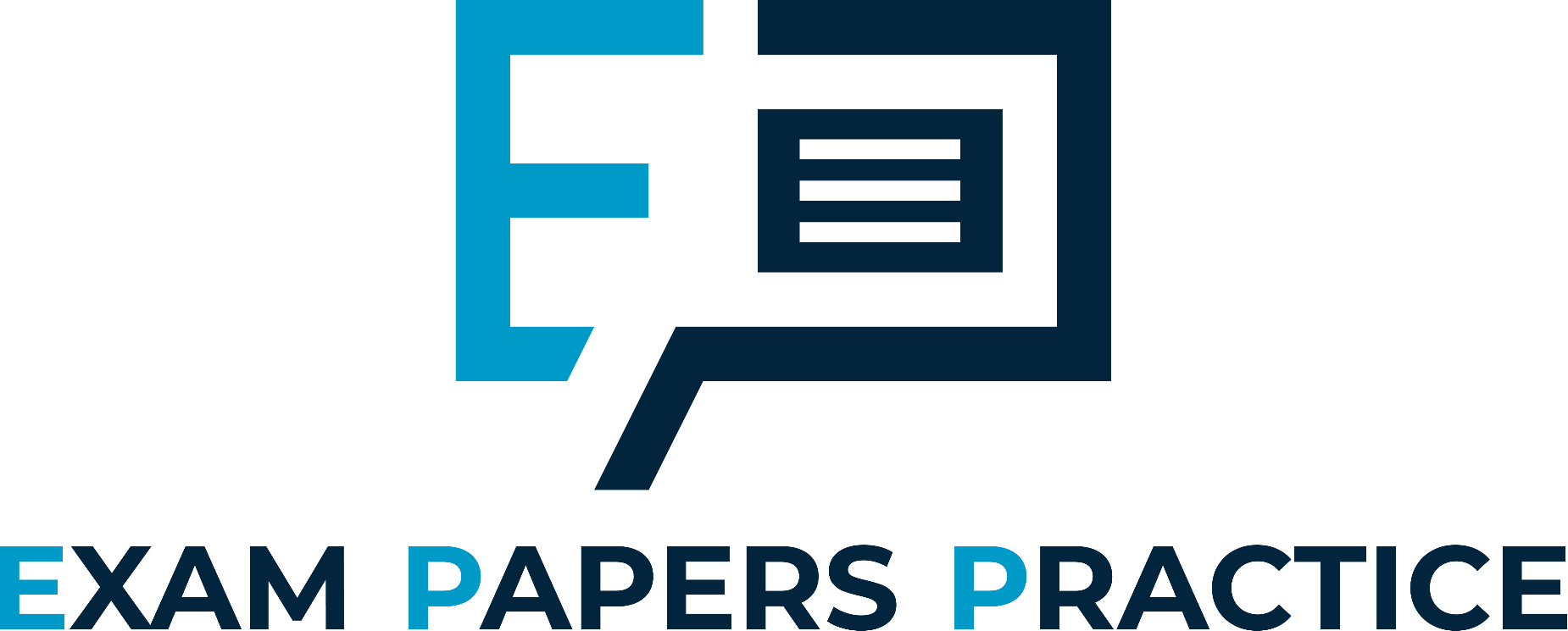 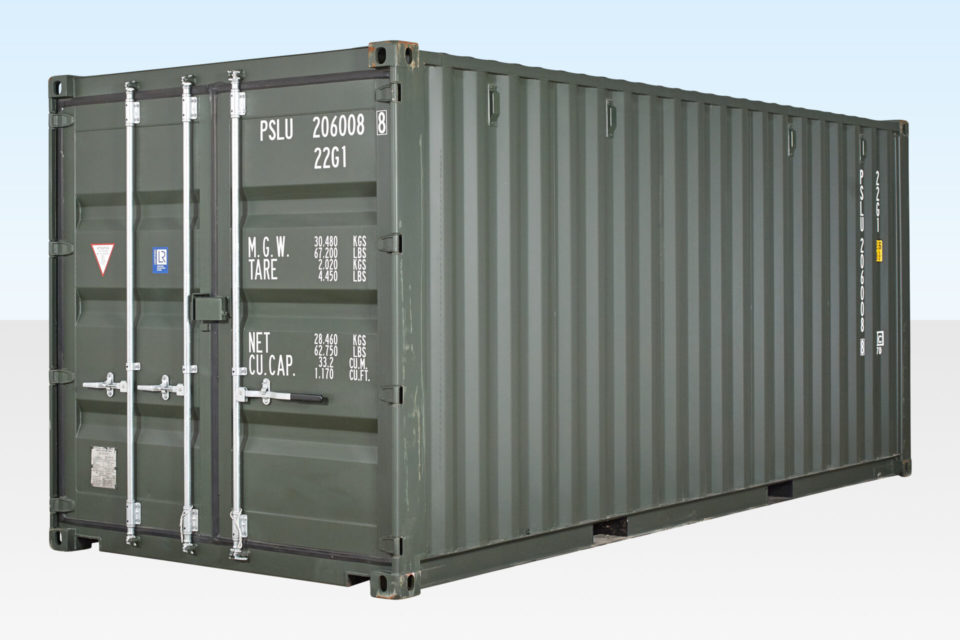 What would happen if it was Full or has Spare space?
For more help, please visit www.exampaperspractice.co.uk
© 2025 Exams Papers Practice. All Rights Reserved
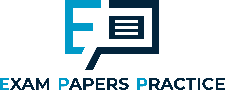 Introduction: Capacity Utilisation
Define the term ‘Capacity Utilisation’.
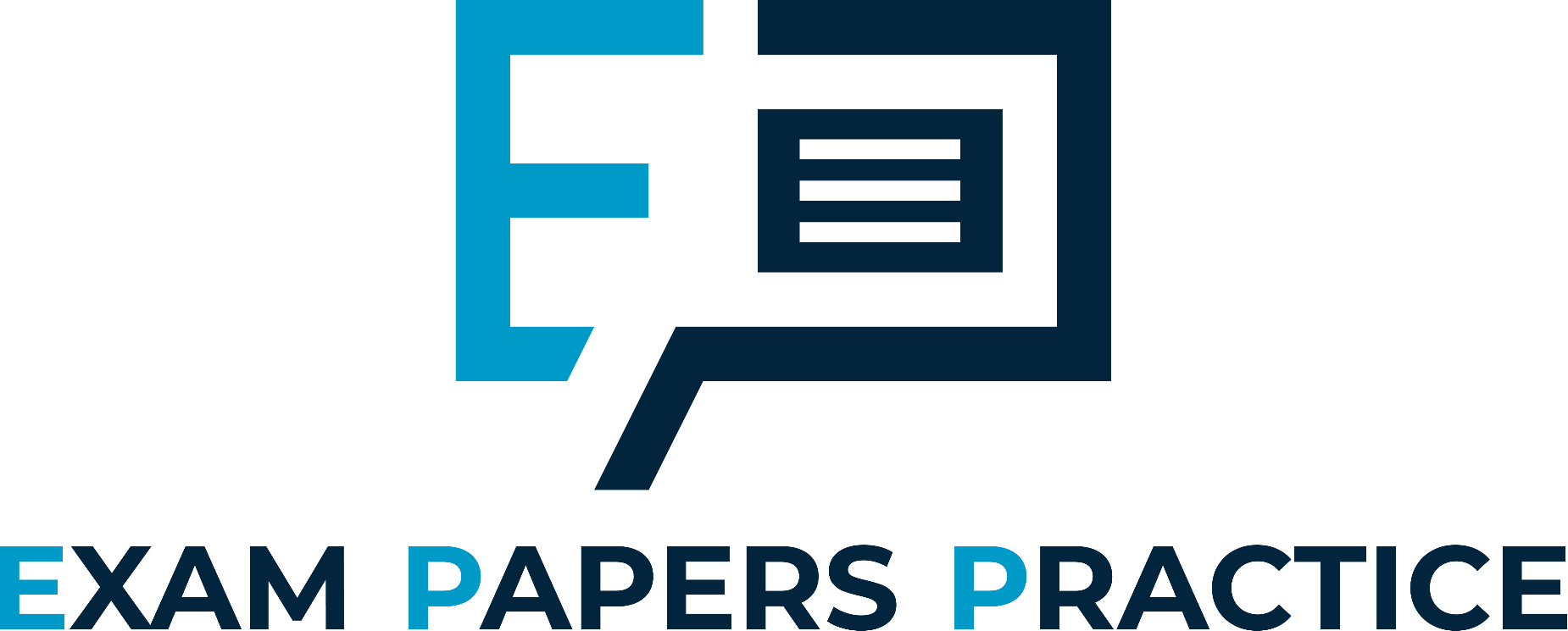 Capacity Utilisation measures the potential efficiency of the economy and how it is being used. Capacity utilisation can either be under or over utilised. If the business has under-utilised capacity this means that some capital equipment is idle (the business is not using assets to its full capacity).  Over-utilised capacity means that the business is trying to produce more than its capital equipment can handle.
What factors can cause a fall in capacity utilisation?
Inadequate resources 
Lack of capital 
Employee issues
Lack of appropriate management and productivity
Location 
Government influences
Capacity Utilisation = 	Current Output 
				Maximum Output
X 100%
For more help, please visit www.exampaperspractice.co.uk
© 2025 Exams Papers Practice. All Rights Reserved
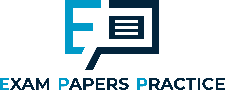 Calculation: Capacity Utilisation – 2 minutes
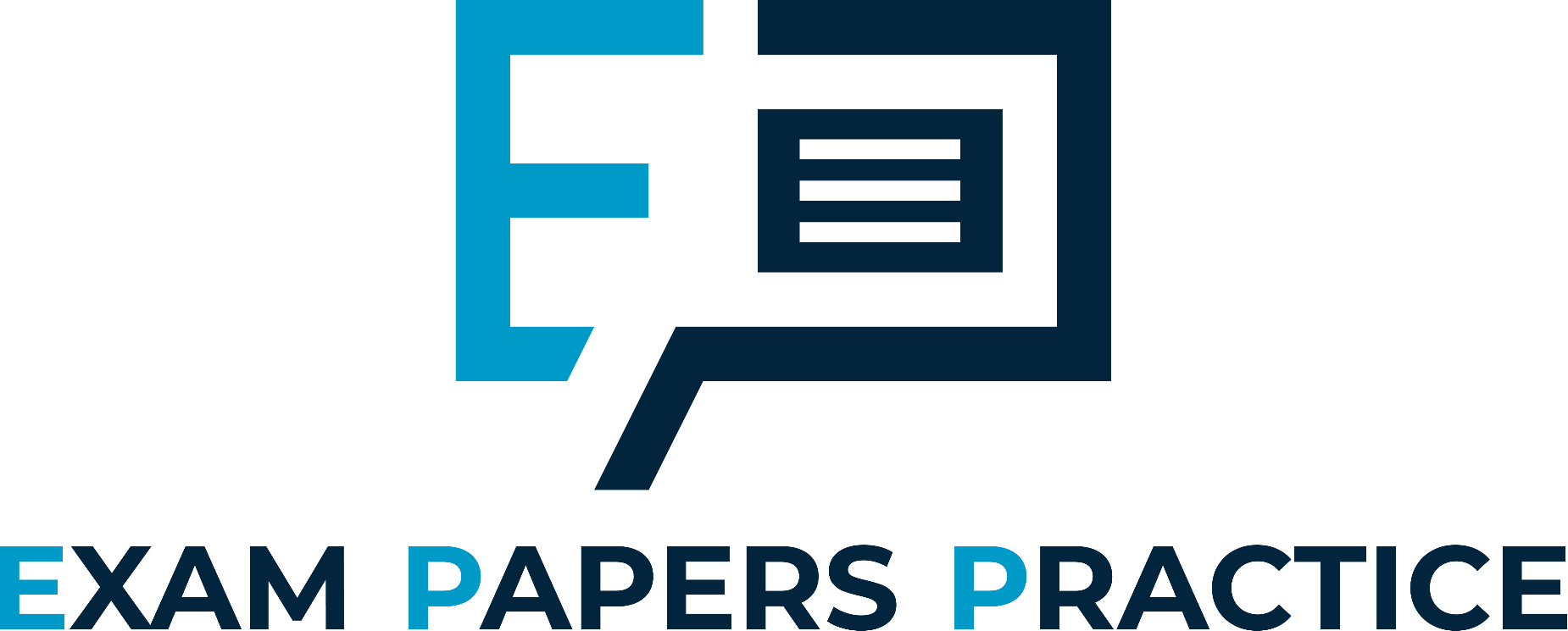 Work out the capacity utilisation for 
Café 1. 
2. Calculate the capacity utilisation for Jenkins Roadside Cafes Ltd for Café 2,3 and 4.
Given the industry Jenkins Roadside Café Ltd is in, what can Jenkins Roadside Café Ltd do to achieve full capacity?
For more help, please visit www.exampaperspractice.co.uk
© 2025 Exams Papers Practice. All Rights Reserved
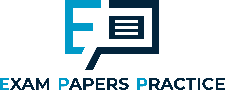 Task
A spinning class has a capacity for 20 participants. There is one class per day. The average class size Monday to Friday is 16 but the classes are fully booked at the weekend. The instructor charges the gym £30 per session.

What is the weekly capacity of the spinning class?
What is the weekly capacity utilisation?
What is the average labour cost per unit?
What would be the advantages to the gym of adding 10 more bikes to the class?
What would be the disadvantages to the gym of adding 10 more bikes to the class?
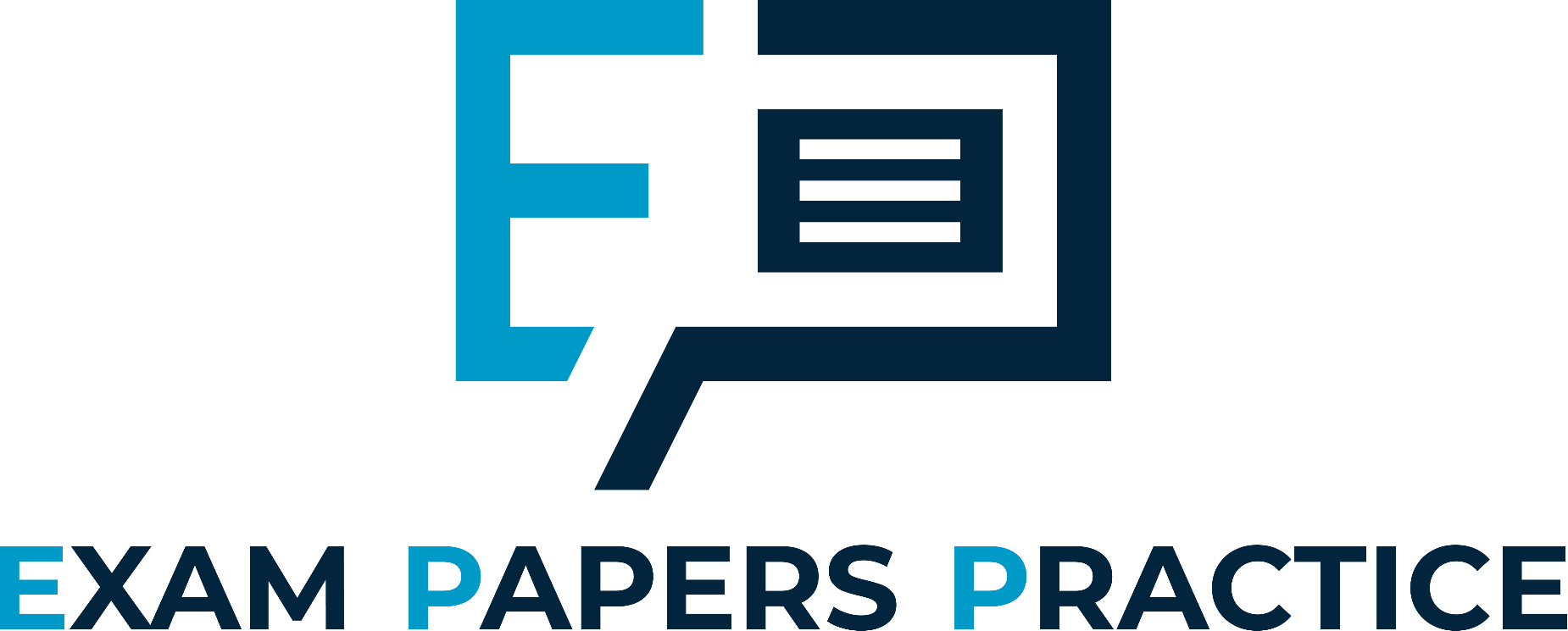 For more help, please visit www.exampaperspractice.co.uk
© 2025 Exams Papers Practice. All Rights Reserved
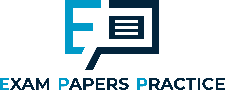 Learning Objectives
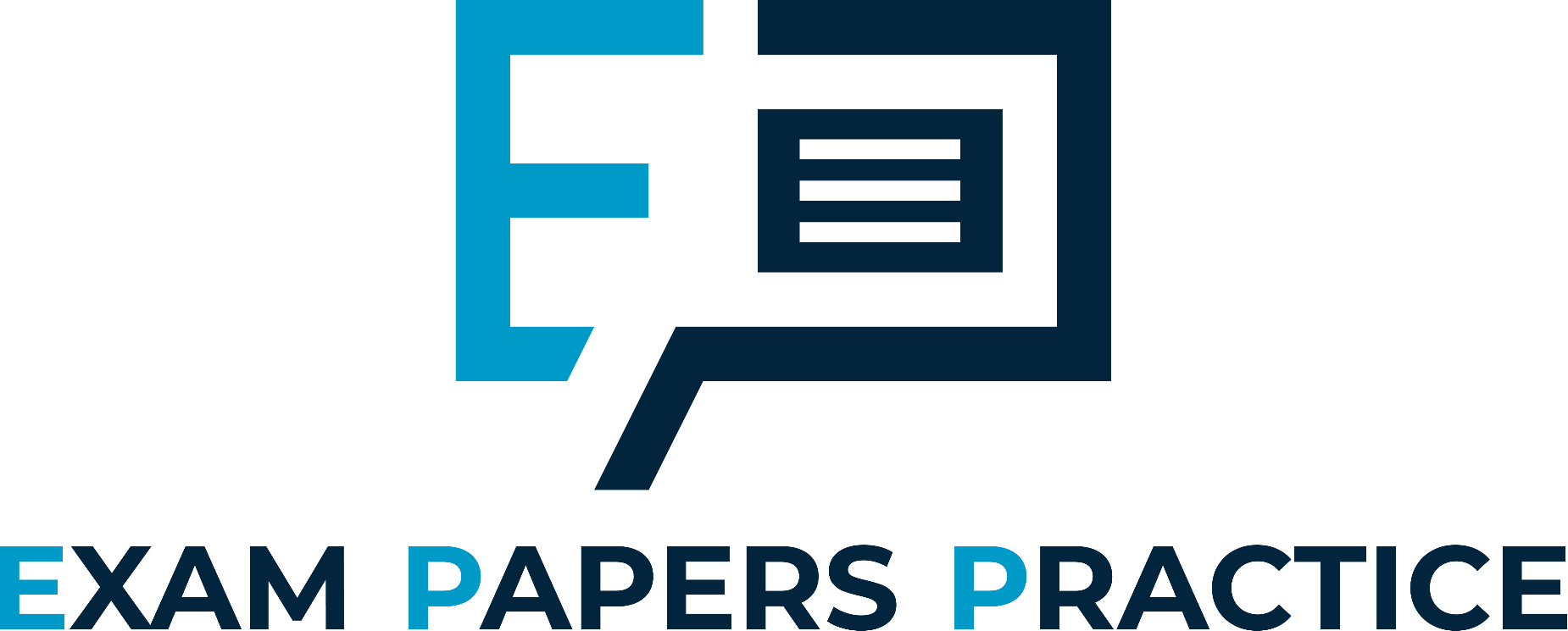 Are you able to explain how Full capacity and spare capacity works.
Are you able to explain how to work out Capacity utilisation?
Can you analyse the Implications of under- and over-utilisation of capacity?
Are you able to explain ways of improving capacity utilisation?
For more help, please visit www.exampaperspractice.co.uk
© 2025 Exams Papers Practice. All Rights Reserved
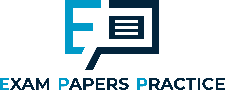 Full capacity
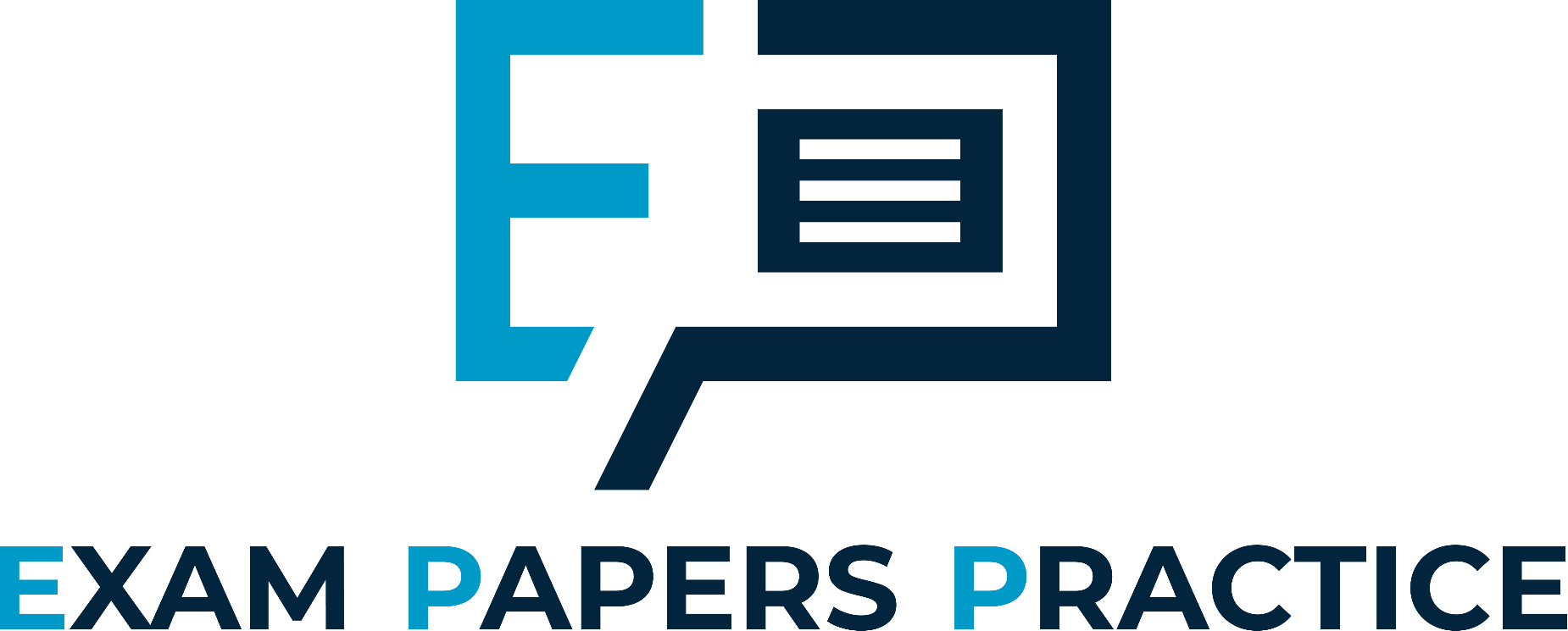 The maximum amount of output achievable if all resources are fully utilised
In the long run capacity can be increased by acquiring more resources e.g. bigger premises, more machinery, introducing a 3rd shift
In the long run capacity can also be reduced by downsizing resources e.g. laying off workers, smaller premises, less machinery
A business will aim to match capacity to demand
For more help, please visit www.exampaperspractice.co.uk
© 2025 Exams Papers Practice. All Rights Reserved
[Speaker Notes: http://www.bbc.co.uk/news/uk-scotland-scotland-business-33110881
Port of Grangemouth moves to expand container capacity]
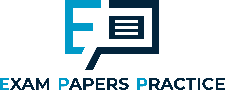 Capacity Utilisation
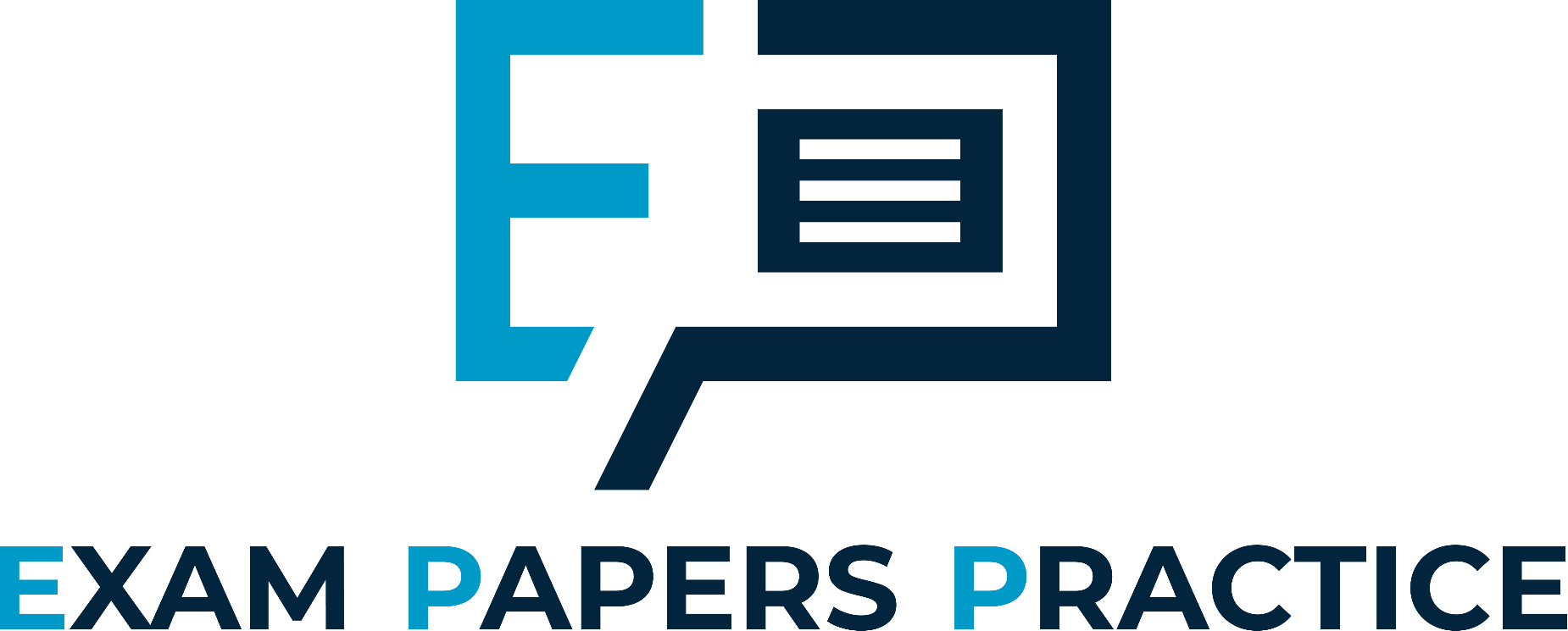 Spare capacity occurs when actual production is less than full capacity.
Why might the Eden Hotel use the services of a business such as lastminute.com to try and fill the vacant rooms?
Capacity utilisation is a measure of the percentage of potential output being achieved
Percentage of seats occupied at a football match
Percentage of t-shirts manufactured 
Calculated by:
Current output / maximum possible output x 100
Example:
The Eden Hotel has 320 rooms of which 250 are occupied
Capacity utilisation = 250 / 320 x 100 = 78%
For more help, please visit www.exampaperspractice.co.uk
© 2025 Exams Papers Practice. All Rights Reserved
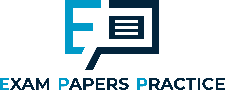 1	Manchester United		73,742
2	West Ham United		62,456
3	Tottenham Hotspur		61,669
4	Arsenal			60,189
5	Liverpool			53,225
6	Manchester City		53,219
7	Newcastle United		52,241
8	Aston Villa		41,681
9	Chelsea			39,969
10	Everton			39,240
11	Leeds United		36,498
12	Leicester City		31,739
13	Brighton & Hove Albion	31,501
14	Wolverhampton Wanderers	31,345
15	Southampton		30,403
16	Nottingham Forest		29,148
17	Crystal Palace		25,185
18	Fulham			23,431
19	Brentford			17,078
20	AFC Bournemouth		10,273
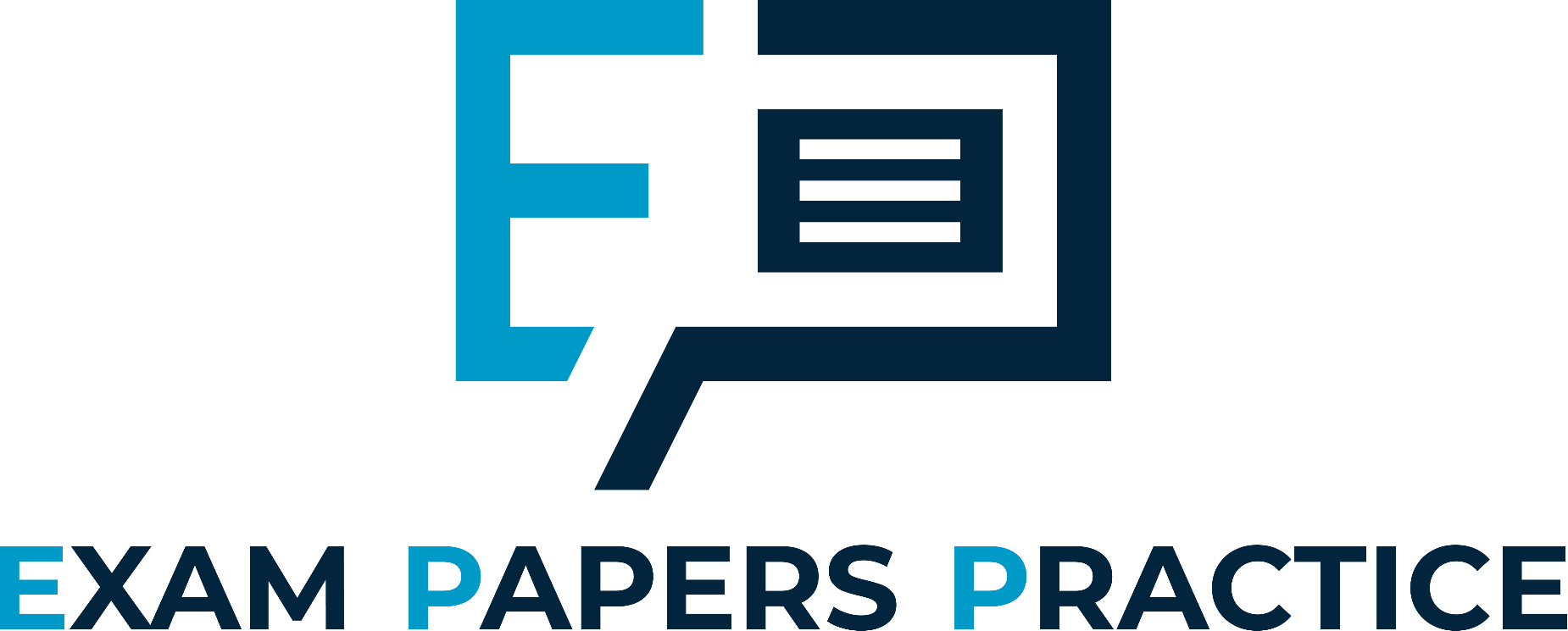 Calculate the capacity utilisation for 3 clubs of your choice.

What are the advantages and disadvantages of high capacity utilisation at football matches?
For more help, please visit www.exampaperspractice.co.uk
© 2025 Exams Papers Practice. All Rights Reserved
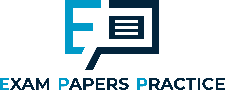 Capacity
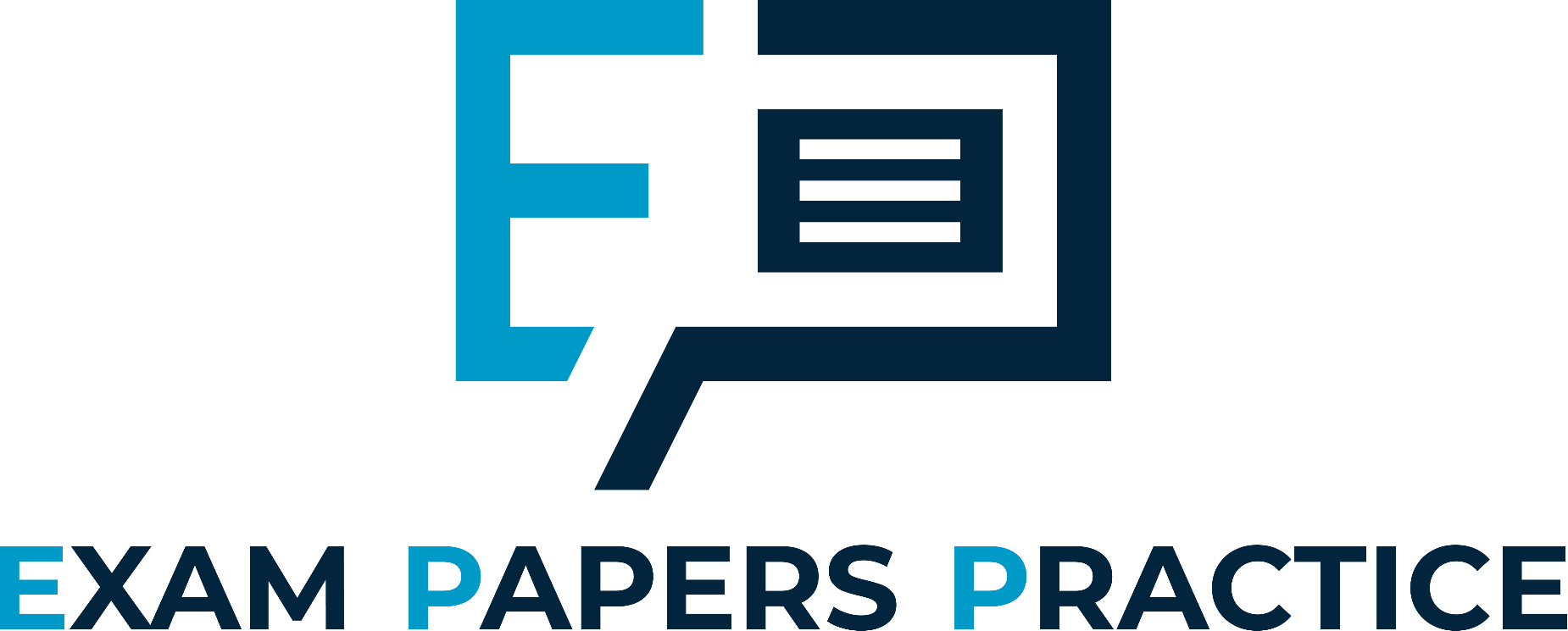 Capacity affects the ability of a firm to match supply to demand
Capacity utilisation affects whether resources are being used efficiently or whether they are lying idle
Under utilisation of capacity will mean that resources are not being made to work effectively for the business, this will result in high unit costs
Over utilisation of capacity  will mean the firm is “sweating “ its assets i.e. they are being made to work hard for the business
This will result in lower unit costs
But may affect quality and cause stress to the resources e.g. workers being pushed to work hard or no maintenance time for machinery
For more help, please visit www.exampaperspractice.co.uk
© 2025 Exams Papers Practice. All Rights Reserved
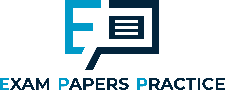 Importance of capacity
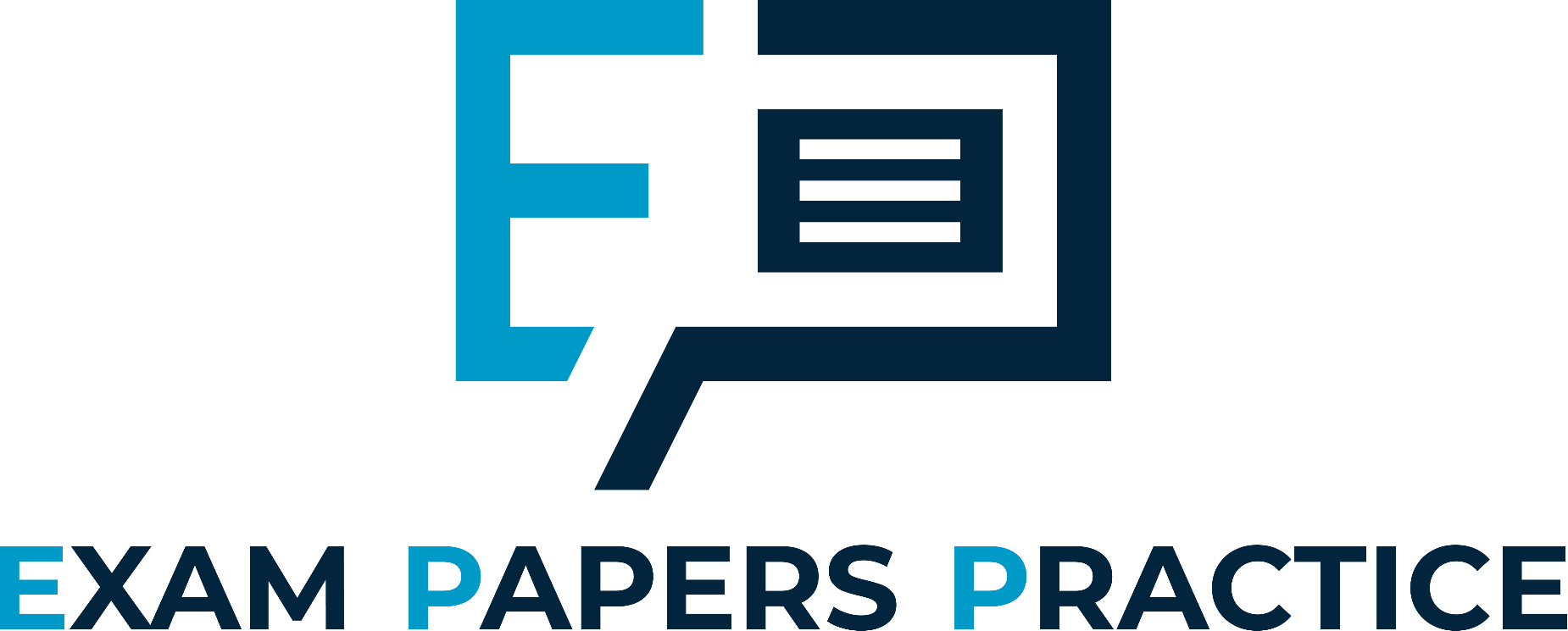 Ability to match supply to demand
Inverse relationship between capacity utilisation and unit costs
Image / public perception
Workforce motivation
Ability to achieve business objectives
For more help, please visit www.exampaperspractice.co.uk
© 2025 Exams Papers Practice. All Rights Reserved
[Speaker Notes: http://www.bbc.co.uk/news/business-33285659
Grounded: The chequered history of UK airport expansion]
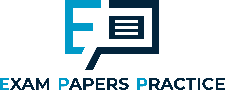 Ways of improving capacity utilisation
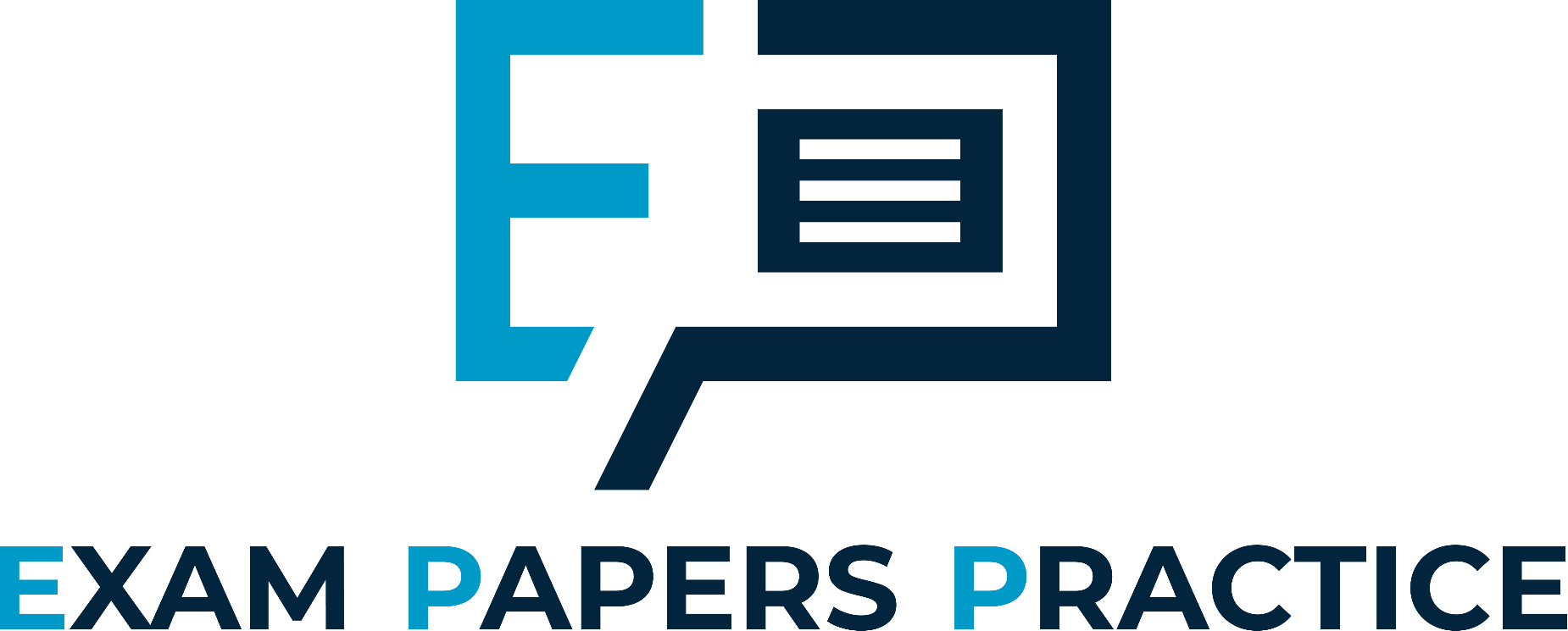 The actions taken will depend upon:
Business objectives
Whether the issue is seen as short term or long term
Ease with which options could be implemented e.g. who could the business outsource to and how might this affect other targets such as dependability
For more help, please visit www.exampaperspractice.co.uk
© 2025 Exams Papers Practice. All Rights Reserved
[Speaker Notes: http://www.theguardian.com/football/2015/may/18/bournemouth-plans-capacity-goldsands-stadium-premier-league
Bournemouth put plans to increase capacity of Goldsands Stadium on hold]
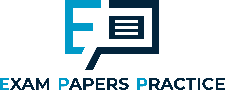 Task
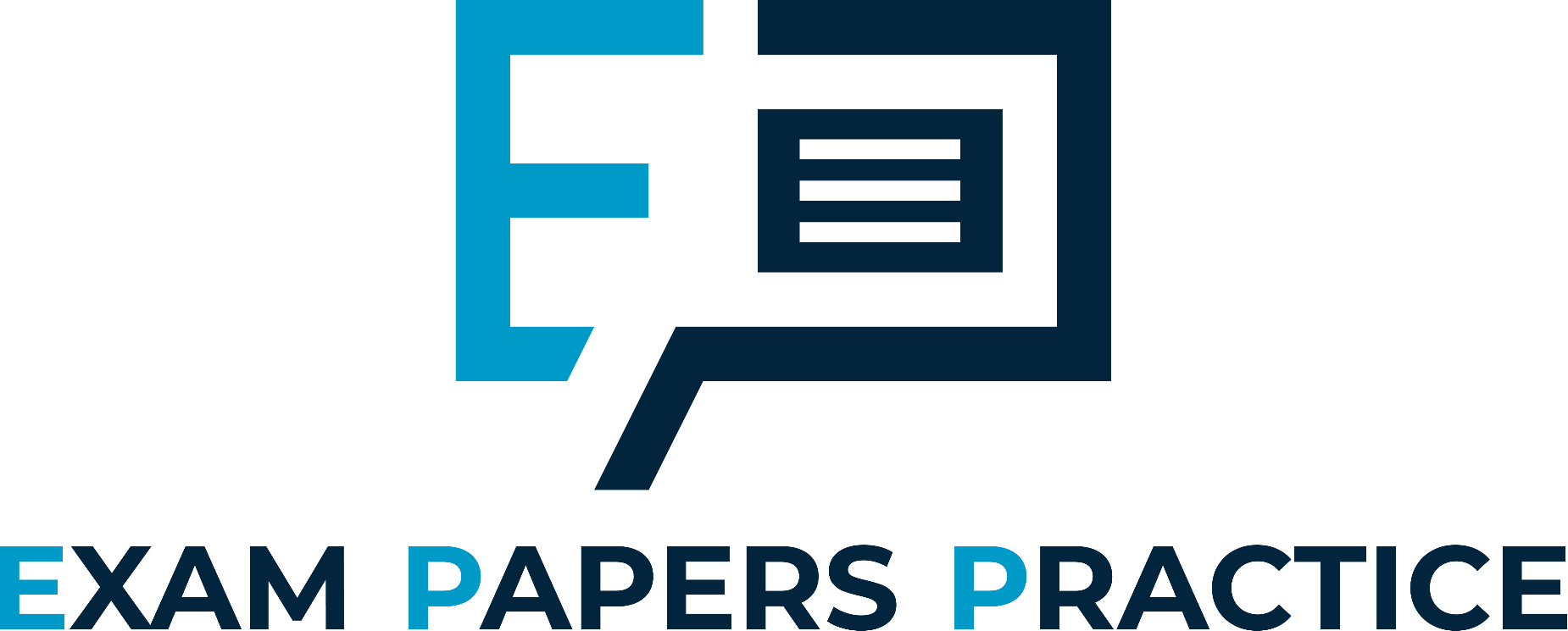 Calculate the unit costs for the different businesses below and identify which is the most competitive.
For more help, please visit www.exampaperspractice.co.uk
© 2025 Exams Papers Practice. All Rights Reserved
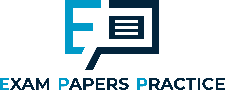 Activity
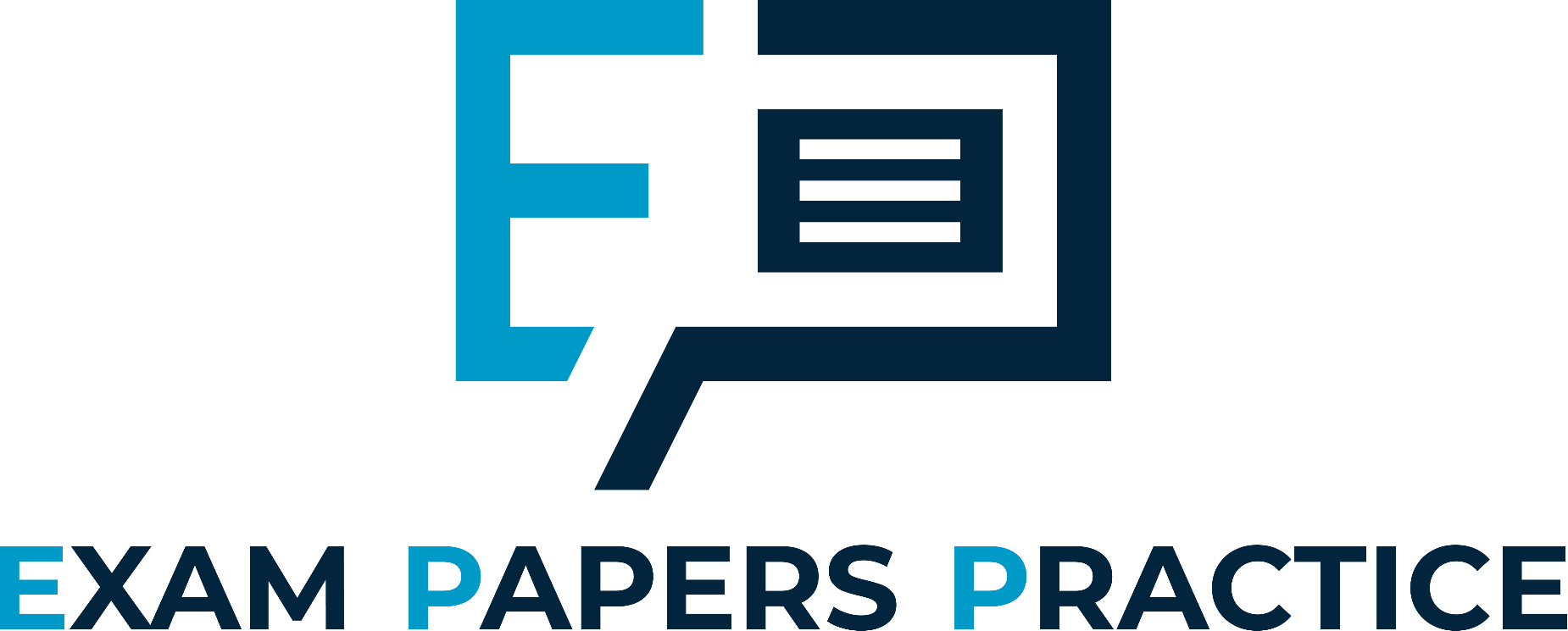 What is the formula for calculating capacity utilisation?
How would you define capacity utilisation?
What is the difference between maximum capacity and actual capacity utilisation?
How does capacity utilisation affect a firm's profitability?
How can a firm increase its capacity utilisation?
What is the impact of excess capacity utilisation on a firm's costs?
What are the benefits of maintaining a high level of capacity utilisation?
What factors can cause a decrease in a firm's capacity utilisation?
For more help, please visit www.exampaperspractice.co.uk
© 2025 Exams Papers Practice. All Rights Reserved
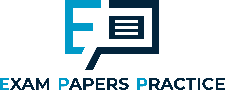 Answers – Green Pen
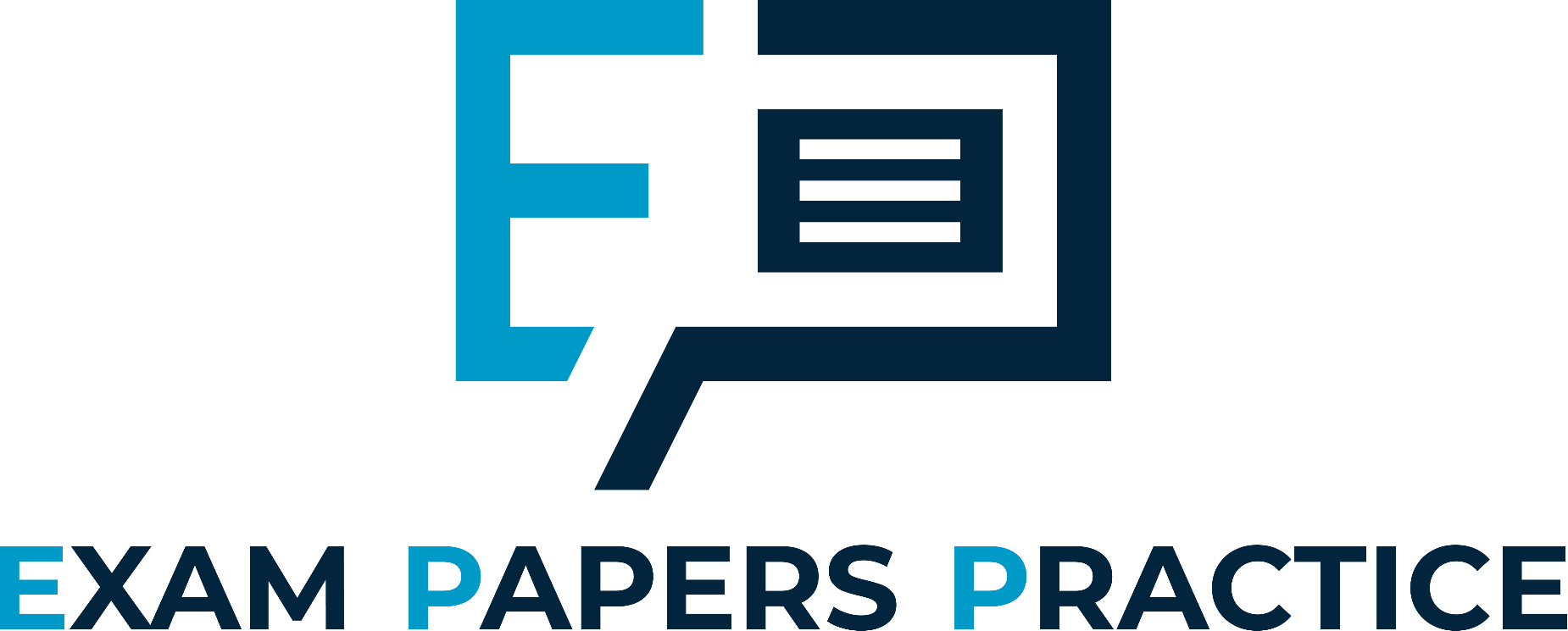 The formula for calculating capacity utilisation is: Capacity utilisation = (Actual output / Potential output) x 100%
Capacity utilisation can be defined as the extent to which a firm is using its available resources, equipment, and personnel to produce goods or services, in relation to its maximum production capacity.
Maximum capacity refers to the highest possible output that a firm can produce with its available resources, while actual capacity utilisation refers to the current level of output being produced by the firm.
Capacity utilisation can affect a firm's profitability in several ways. If a firm operates at or near full capacity, it can generate more revenue and reduce its unit costs, leading to higher profits. However, if a firm operates below its capacity, it may not be able to cover its fixed costs, leading to lower profits.
A firm can increase its capacity utilisation by improving its production efficiency, reducing downtime, increasing the utilisation of its equipment and personnel, and improving its supply chain management.
Excess capacity utilisation can result in higher fixed costs, which can increase a firm's operating costs and reduce its profitability.
Maintaining a high level of capacity utilisation can provide several benefits to a firm, including increased revenue, reduced unit costs, and improved profitability. It can also help a firm to respond more quickly to changes in demand and to take advantage of new business opportunities.
Several factors can cause a decrease in a firm's capacity utilisation, including declining demand for its products or services, inefficient production processes, equipment breakdowns, and labor shortages. Other factors such as changes in technology, government regulations, and economic conditions can also impact a firm's capacity utilisation.
For more help, please visit www.exampaperspractice.co.uk
© 2025 Exams Papers Practice. All Rights Reserved
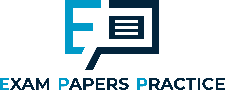 Activity
A factory has a maximum capacity to produce 10,000 units of a product in a month. Last month, it produced 8,000 units and incurred a cost of £10,000. What would be the total cost incurred by the factory if it operates at full capacity for a month, assuming that the cost per unit remains constant?
A restaurant has 50 tables and can serve up to 200 customers per day. On average, each customer spends £30 on food and drinks. Yesterday, the restaurant served 120 customers. What was the potential revenue loss for the restaurant for the day, assuming that all tables were occupied and each customer spent an average of £30?
A company has a maximum capacity to produce 100 units of a product per hour. Last week, the company produced 4,500 units and incurred a cost of £5,000. What would be the total cost incurred by the company if it operates at full capacity for a week, assuming that the cost per unit remains constant?
A hospital has 150 beds and can accommodate up to 200 patients. Currently, there are 120 patients in the hospital, and the average cost per patient per day is £500. What is the potential revenue loss for the hospital per day, assuming that all beds are occupied and each patient stays for an average of 5 days?
A car manufacturing plant has a maximum capacity of producing 2,000 cars in a month. Last month, it produced 1,500 cars, and the total cost incurred by the plant was £1,000,000. What would be the total cost incurred by the plant if it operates at full capacity for a month, assuming that the cost per car remains constant?
A call centre can handle up to 500 calls per day. Yesterday, the call center received 400 calls, and the average revenue per call was £5. What was the potential revenue loss for the call centre for the day, assuming that all lines were occupied and each call generated an average revenue of £5?
A hotel has 100 rooms and can accommodate up to 200 guests. Currently, there are 150 guests in the hotel, and the average room rate is £200 per night. What is the potential revenue loss for the hotel per night, assuming that all rooms are occupied and each guest stays for an average of 3 nights?
A bakery has the capacity to produce 1,000 loaves of bread per day. Yesterday, it produced 800 loaves, and the total cost incurred by the bakery was £500. What would be the total cost incurred by the bakery if it operates at full capacity for a day, assuming that the cost per loaf remains constant?
A gym has the capacity to accommodate 100 members at a time. Yesterday, there were 80 members present in the gym, and the monthly membership fee is £50. What was the potential revenue loss for the gym for the day, assuming that all spots were occupied and each member pays a monthly fee of £50?
A movie theatre has a seating capacity of 500 people. Yesterday, it sold 400 tickets for a particular movie show, and the ticket price was £10 per person. What was the potential revenue loss for the theatre for the show, assuming that all seats were sold and each ticket cost £10?
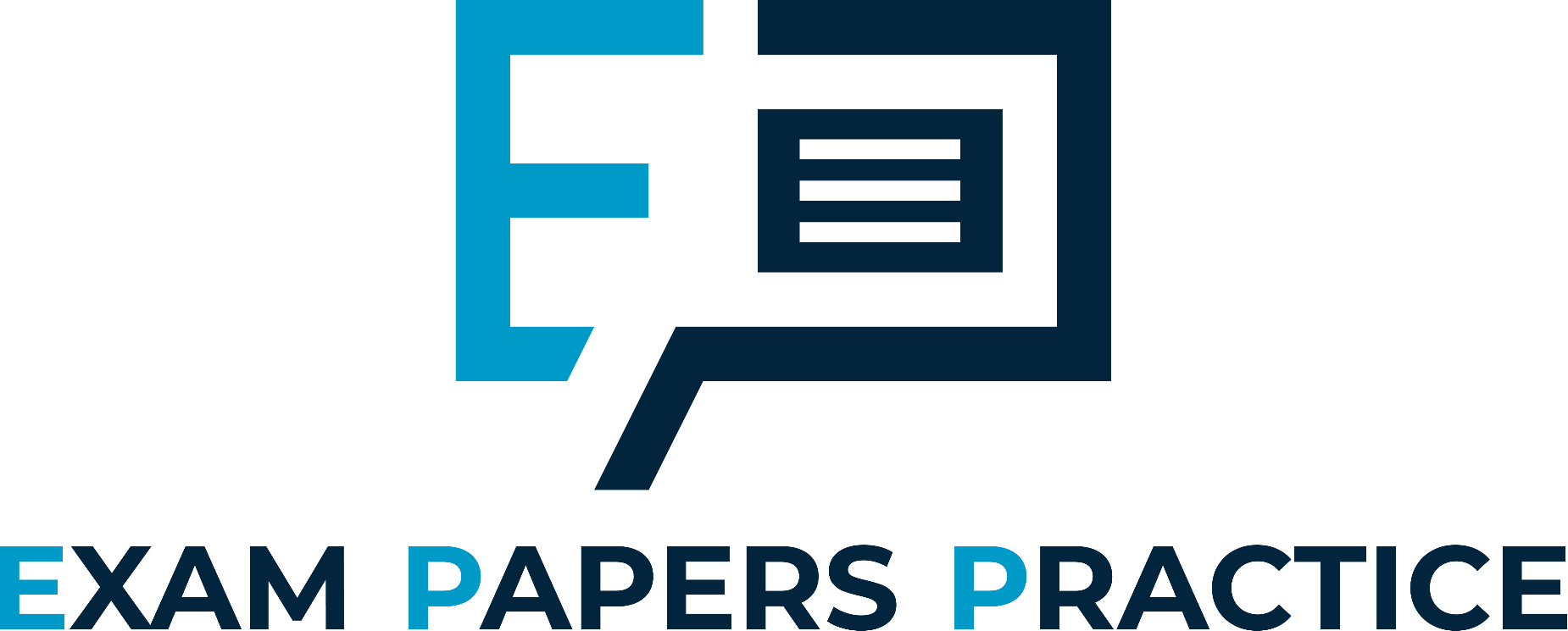 For more help, please visit www.exampaperspractice.co.uk
© 2025 Exams Papers Practice. All Rights Reserved
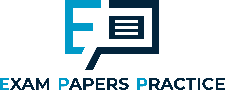 Activity
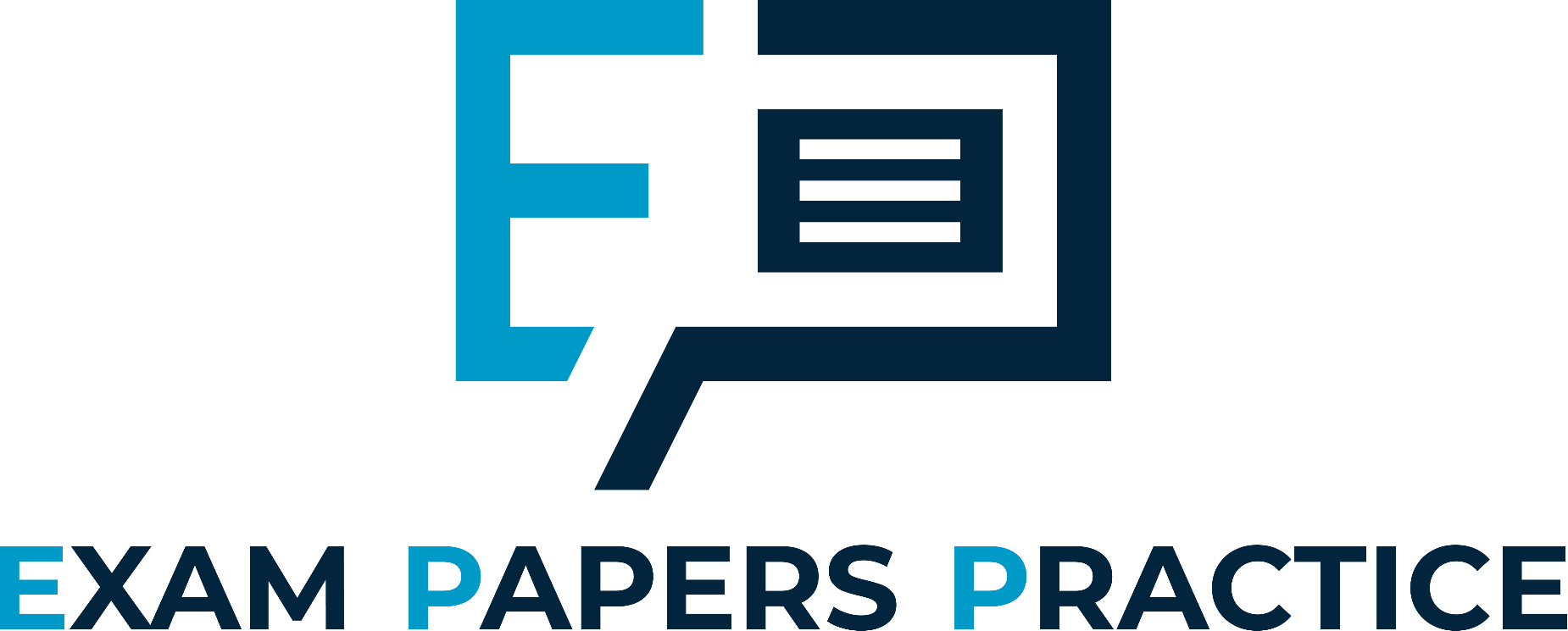 A factory has a maximum capacity to produce 10,000 units of a product in a month. Last month, it produced 8,000 units and incurred a cost of £10,000. What would be the total cost incurred by the factory if it operates at full capacity for a month, assuming that the cost per unit remains constant?

Cost per unit = Total cost / Number of units produced Cost per unit = £10,000 / 8,000 units Cost per unit = £1.25 per unit
Now, if the factory operates at full capacity and produces 10,000 units in a month, the total cost would be:
Total cost = Cost per unit x Number of units produced Total cost = £1.25 per unit x 10,000 units Total cost = £12,500
Therefore, the total cost incurred by the factory if it operates at full capacity for a month, assuming that the cost per unit remains constant, would be £12,500.
For more help, please visit www.exampaperspractice.co.uk
© 2025 Exams Papers Practice. All Rights Reserved
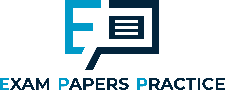 Activity
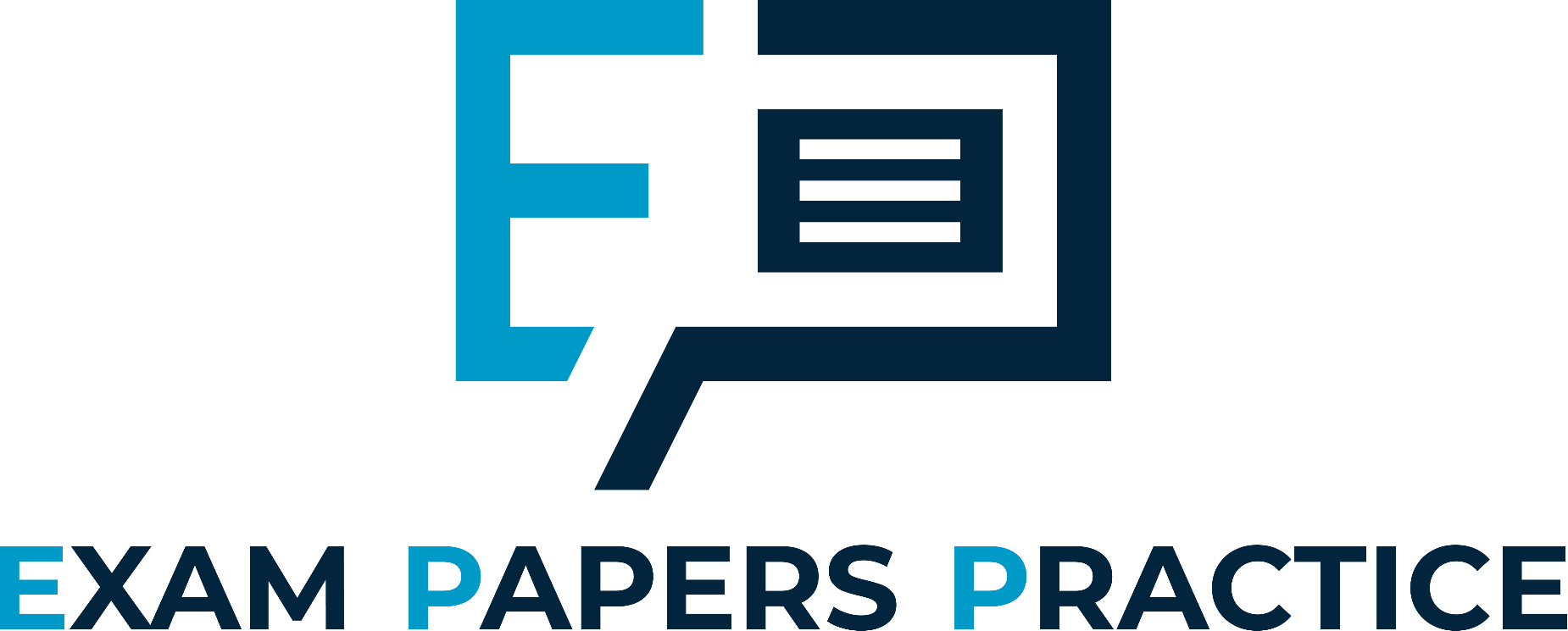 A restaurant has 50 tables and can serve up to 200 customers per day. On average, each customer spends £30 on food and drinks. Yesterday, the restaurant served 120 customers. What was the potential revenue loss for the restaurant for the day, assuming that all tables were occupied and each customer spent an average of £30?

The restaurant has 50 tables and can serve up to 200 customers per day, so on average, there are 4 customers per table. Therefore, if all tables were occupied, the restaurant could serve up to 50 tables x 4 customers per table = 200 customers in a day.
If each customer spends an average of £30 on food and drinks, the potential revenue loss for the restaurant for the day can be calculated as follows:
Potential revenue loss = (Number of customers that could have been served) - (Number of customers actually served) x (Average spending per customer) Potential revenue loss = (200 customers) - (120 customers) x (£30 per customer) Potential revenue loss = 80 customers x £30 per customer Potential revenue loss = £2,400
Therefore, the potential revenue loss for the restaurant for the day, assuming that all tables were occupied and each customer spent an average of £30, was £2,400.
For more help, please visit www.exampaperspractice.co.uk
© 2025 Exams Papers Practice. All Rights Reserved
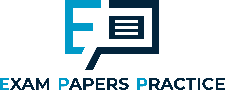 Activity
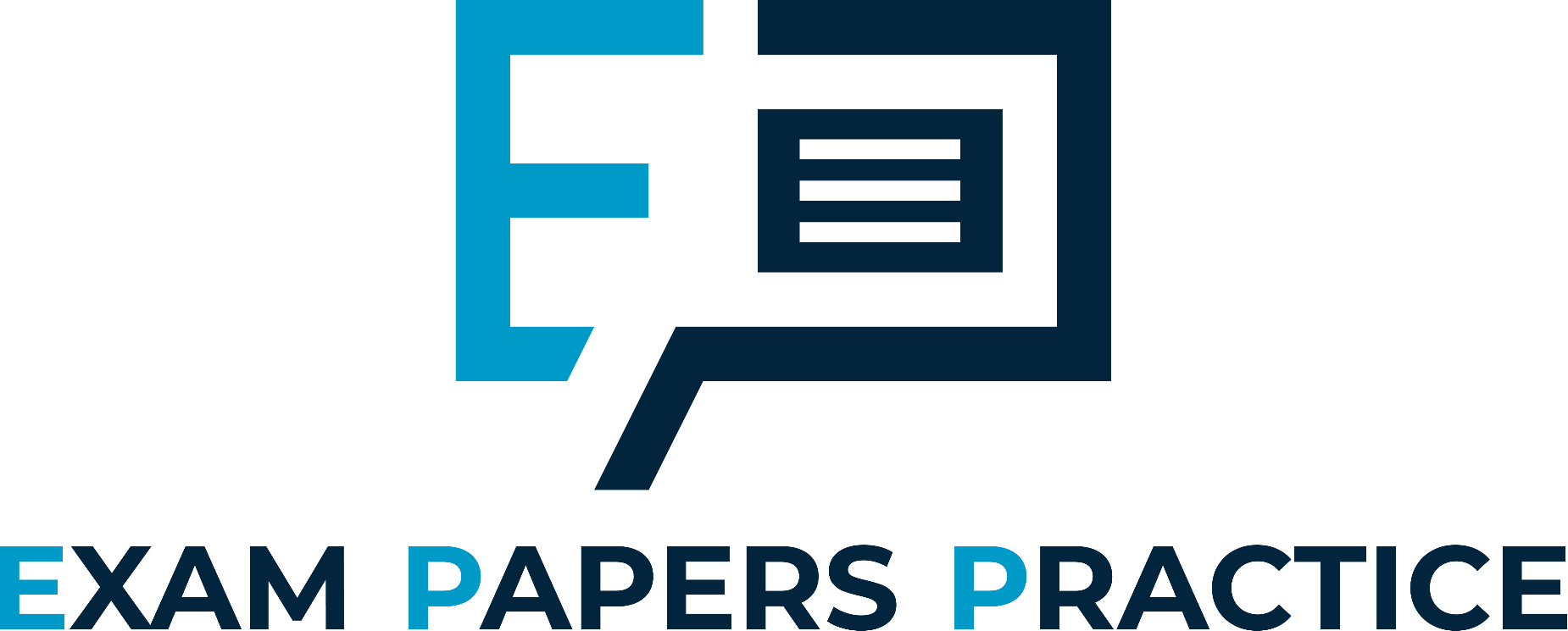 A company has a maximum capacity to produce 100 units of a product per hour. Last week, the company produced 4,500 units and incurred a cost of £5,000. What would be the total cost incurred by the company if it operates at full capacity for a week, assuming that the cost per unit remains constant?

There are 24 hours in a day and 7 days in a week, so there are 24 x 7 = 168 hours in a week. Therefore, if the company operates at full capacity for a week and can produce 100 units per hour, the total number of units produced would be:
Total number of units produced = Production capacity per hour x Number of hours in a week Total number of units produced = 100 units/hour x 168 hours/week Total number of units produced = 16,800 units
If the company produced 4,500 units last week and incurred a cost of £5,000, we can use this information to find the cost per unit:
Cost per unit = Total cost / Number of units produced Cost per unit = £5,000 / 4,500 units Cost per unit = £1.11 per unit
Now, if the company operates at full capacity and produces 16,800 units in a week, the total cost would be:
Total cost = Cost per unit x Number of units produced Total cost = £1.11 per unit x 16,800 units Total cost = £18,648
Therefore, the total cost incurred by the company if it operates at full capacity for a week, assuming that the cost per unit remains constant, would be £18,648.
For more help, please visit www.exampaperspractice.co.uk
© 2025 Exams Papers Practice. All Rights Reserved
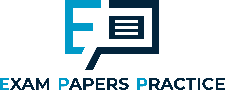 Activity
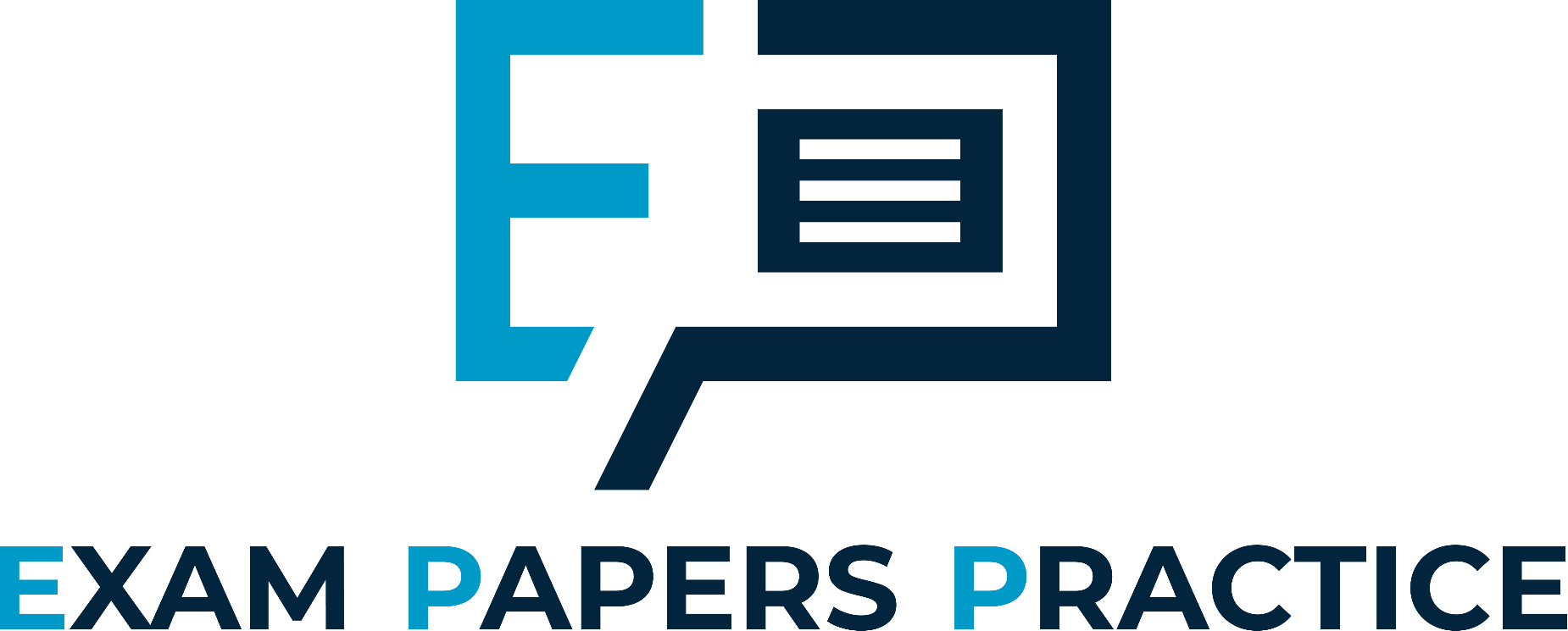 A hospital has 150 beds and can accommodate up to 200 patients. Currently, there are 120 patients in the hospital, and the average cost per patient per day is £500. What is the potential revenue loss for the hospital per day, assuming that all beds are occupied and each patient stays for an average of 5 days?

The hospital has 150 beds but can accommodate up to 200 patients, so there is room for an additional 200 - 150 = 50 patients.
Since there are currently 120 patients in the hospital, there is room for 200 - 120 = 80 more patients.
Assuming that all beds are occupied, the total number of patients in the hospital would be 150, which is 80 more than the current number of patients.
If each patient stays for an average of 5 days, the total number of patient-days would be 150 x 5 = 750.
Therefore, if all beds are occupied, the potential revenue for the hospital per day would be 150 x £500 = £75,000.
However, since there are currently only 120 patients in the hospital, the actual revenue per day is 120 x £500 = £60,000.
Therefore, the potential revenue loss for the hospital per day is £75,000 - £60,000 = £15,000.
For more help, please visit www.exampaperspractice.co.uk
© 2025 Exams Papers Practice. All Rights Reserved
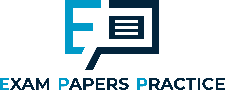 Activity
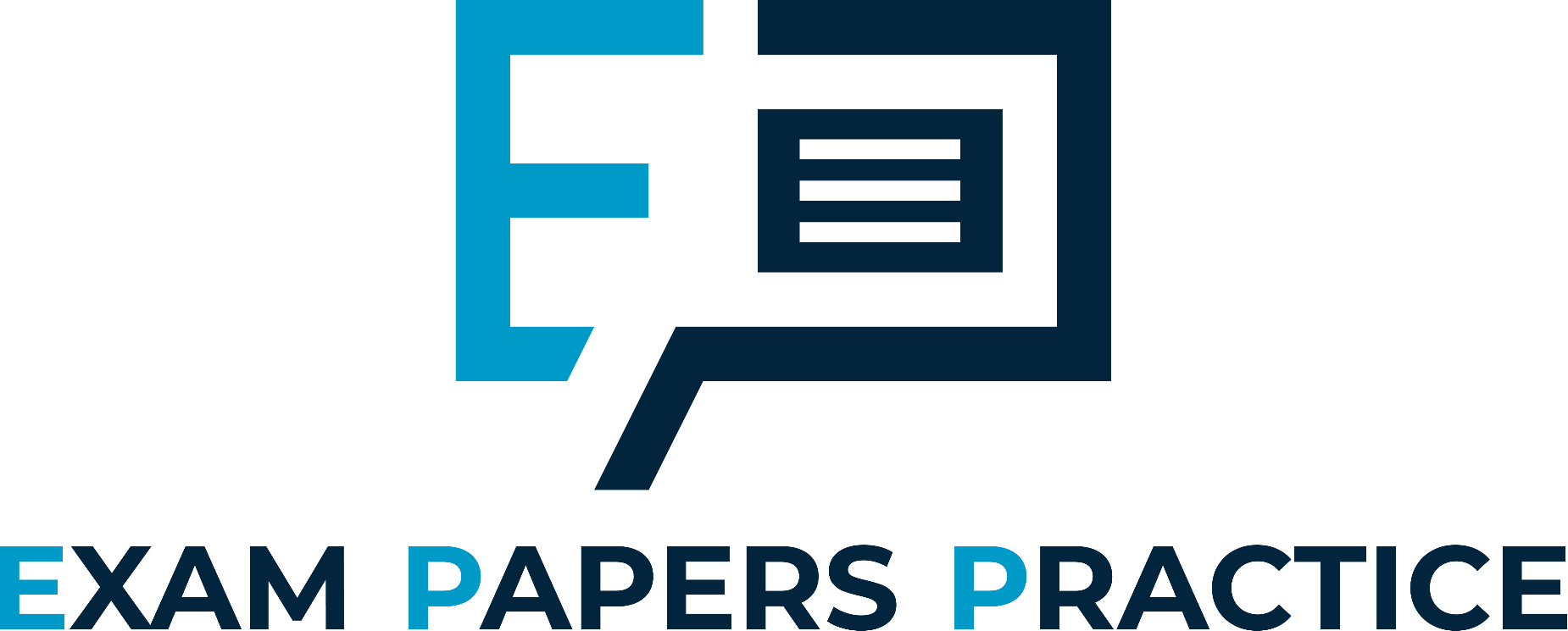 A car manufacturing plant has a maximum capacity of producing 2,000 cars in a month. Last month, it produced 1,500 cars, and the total cost incurred by the plant was £1,000,000. What would be the total cost incurred by the plant if it operates at full capacity for a month, assuming that the cost per car remains constant?

constant, then we can calculate the cost per car by dividing the total cost incurred by the number of cars produced last month:
Cost per car = Total cost incurred / Number of cars produced = £1,000,000 / 1,500 = £666.67
Therefore, if the plant operates at full capacity for a month and produces 2,000 cars, the total cost incurred would be:
Total cost incurred = Cost per car x Number of cars produced = £666.67 x 2,000 = £1,333,340
So, the total cost incurred by the plant if it operates at full capacity for a month would be £1,333,340.
For more help, please visit www.exampaperspractice.co.uk
© 2025 Exams Papers Practice. All Rights Reserved
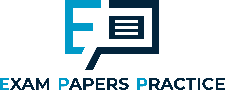 Activity
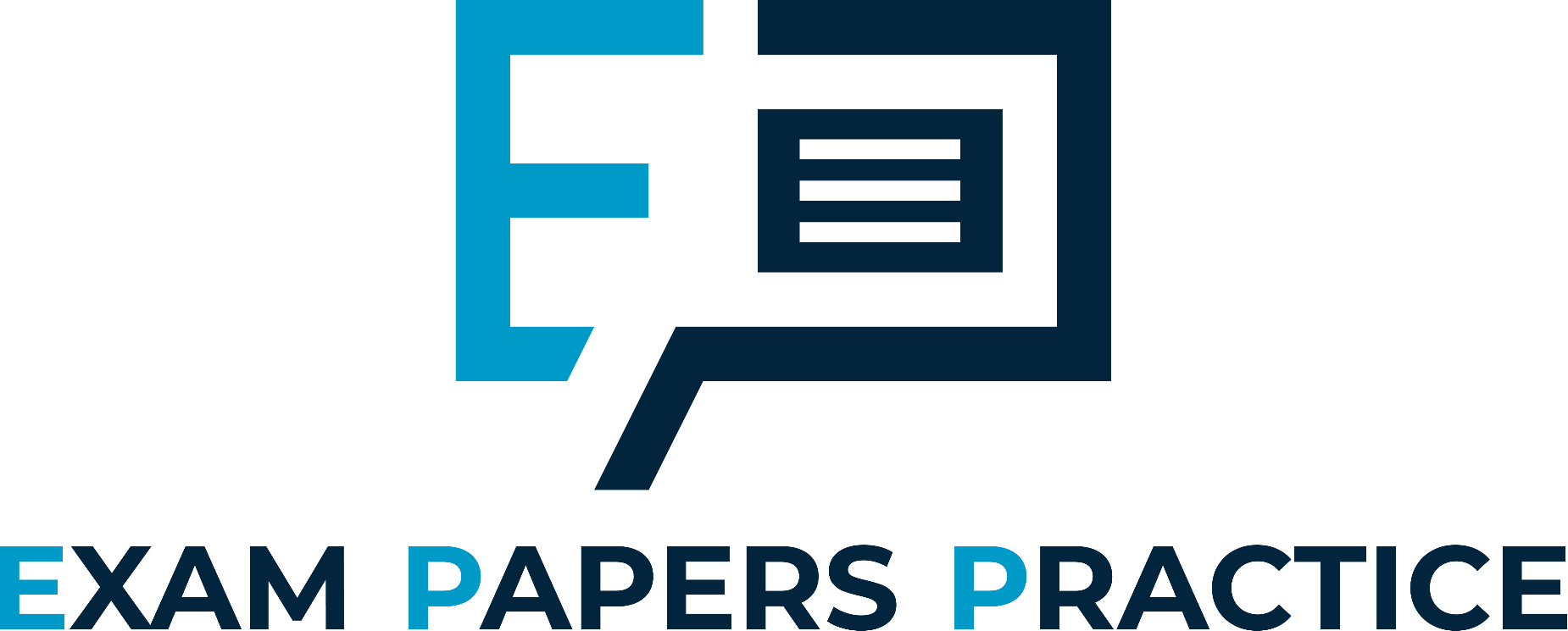 A call centre can handle up to 500 calls per day. Yesterday, the call center received 400 calls, and the average revenue per call was £5. What was the potential revenue loss for the call centre for the day, assuming that all lines were occupied and each call generated an average revenue of £5?

The call center's maximum capacity is 500 calls per day, and yesterday it received 400 calls. Therefore, the number of calls missed would be:
Number of missed calls = Maximum capacity - Number of calls received Number of missed calls = 500 - 400 = 100
The potential revenue loss for the call center can be calculated by multiplying the number of missed calls by the average revenue per call:
Potential revenue loss = Number of missed calls x Average revenue per call Potential revenue loss = 100 x £5 = £500
Therefore, the potential revenue loss for the call center for the day, assuming that all lines were occupied and each call generated an average revenue of £5, would be £500.
For more help, please visit www.exampaperspractice.co.uk
© 2025 Exams Papers Practice. All Rights Reserved
Activity
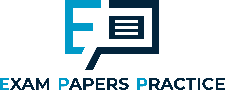 A hotel has 100 rooms and can accommodate up to 200 guests. Currently, there are 150 guests in the hotel, and the average room rate is £200 per night. What is the potential revenue loss for the hotel per night, assuming that all rooms are occupied and each guest stays for an average of 3 nights?

The hotel can accommodate up to 200 guests, and currently, there are 150 guests. Therefore, there is a potential of accommodating another 50 guests in the hotel.
If all rooms are occupied and each guest stays for an average of 3 nights, then the total number of room-nights sold per night would be:
Total room-nights sold per night = Number of rooms x Occupancy rate 
Total room-nights sold per night = 100 x (150 + 50) / 200 Total room-nights sold per night = 125
The potential revenue loss for the hotel per night can be calculated by subtracting the actual revenue from the maximum potential revenue:
Maximum potential revenue per night = Total room-nights sold per night x Average room rate x Length of stay Maximum potential revenue per night = 125 x £200 x 3 = £75,000
Actual revenue per night = Number of guests x Average room rate x Length of stay Actual revenue per night = 150 x £200 x 3 = £90,000
Therefore, the potential revenue loss for the hotel per night, assuming that all rooms are occupied and each guest stays for an average of 3 nights, would be:
Potential revenue loss = Maximum potential revenue per night - Actual revenue per night Potential revenue loss = £75,000 - £90,000 = -£15,000
Since the actual revenue is higher than the maximum potential revenue, there is no potential revenue loss for the hotel per night in this scenario. In fact, the hotel is earning more than it would if all rooms were occupied.
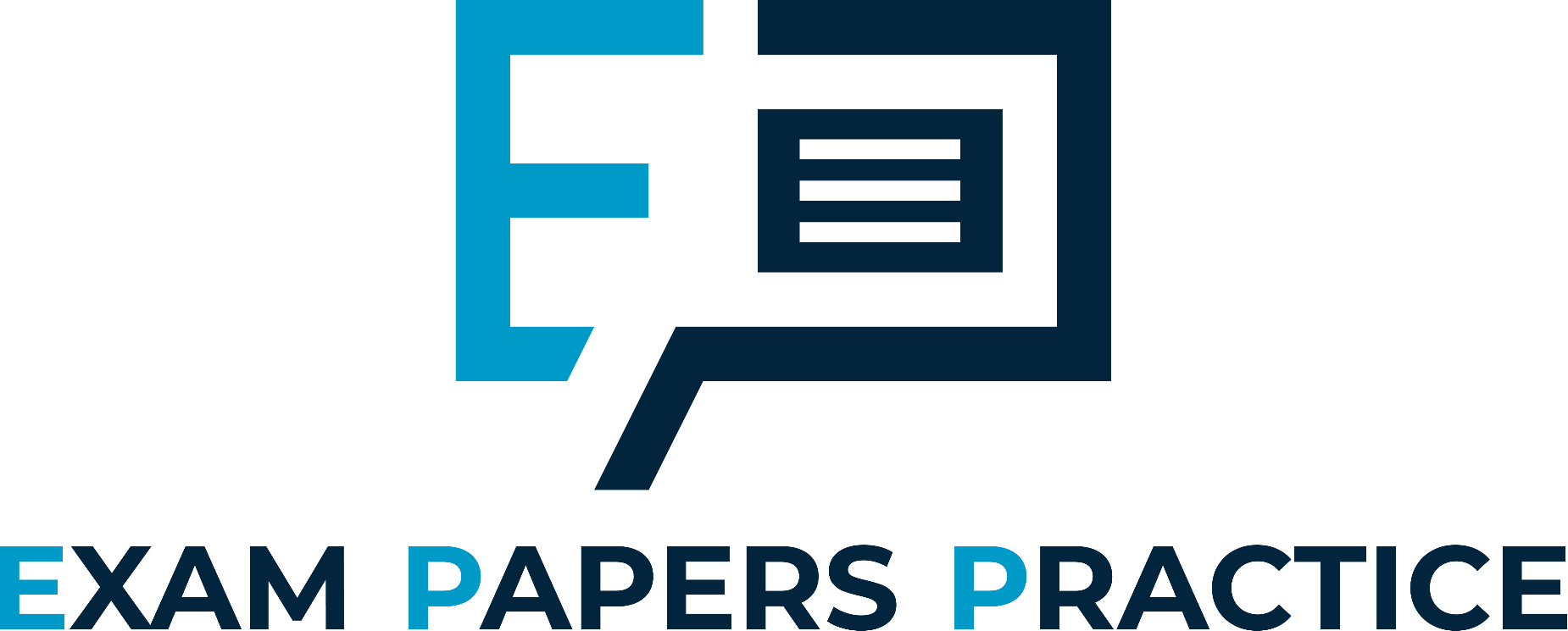 For more help, please visit www.exampaperspractice.co.uk
© 2025 Exams Papers Practice. All Rights Reserved
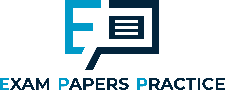 Activity
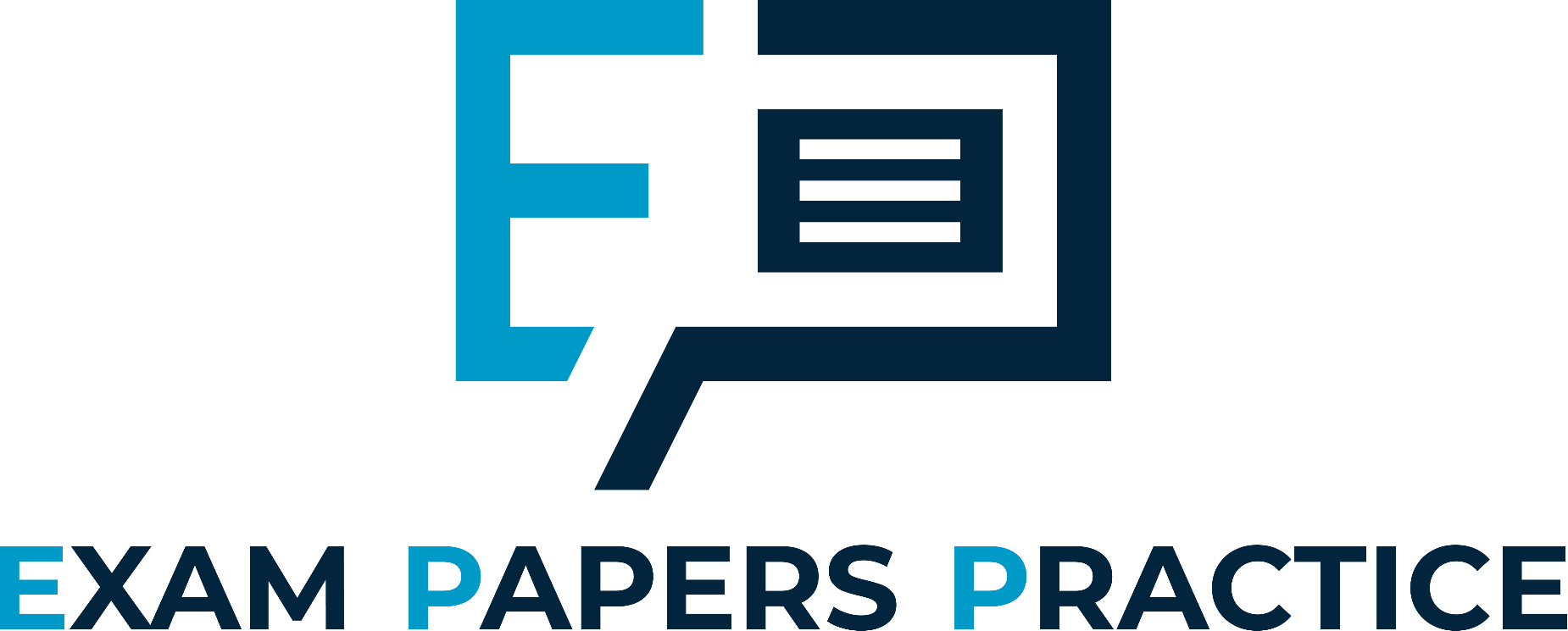 A bakery has the capacity to produce 1,000 loaves of bread per day. Yesterday, it produced 800 loaves, and the total cost incurred by the bakery was £500. What would be the total cost incurred by the bakery if it operates at full capacity for a day, assuming that the cost per loaf remains constant?

If the bakery has the capacity to produce 1,000 loaves of bread per day and the cost per loaf is constant, then we can calculate the cost per loaf by dividing the total cost incurred by the number of loaves produced yesterday:
Cost per loaf = Total cost incurred / Number of loaves produced = £500 / 800 = £0.625
Therefore, if the bakery operates at full capacity for a day and produces 1,000 loaves, the total cost incurred would be:
Total cost incurred = Cost per loaf x Number of loaves produced = £0.625 x 1,000 = £625
So, the total cost incurred by the bakery if it operates at full capacity for a day, assuming that the cost per loaf remains constant, would be £625.
For more help, please visit www.exampaperspractice.co.uk
© 2025 Exams Papers Practice. All Rights Reserved
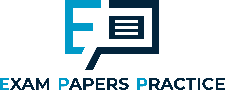 Activity
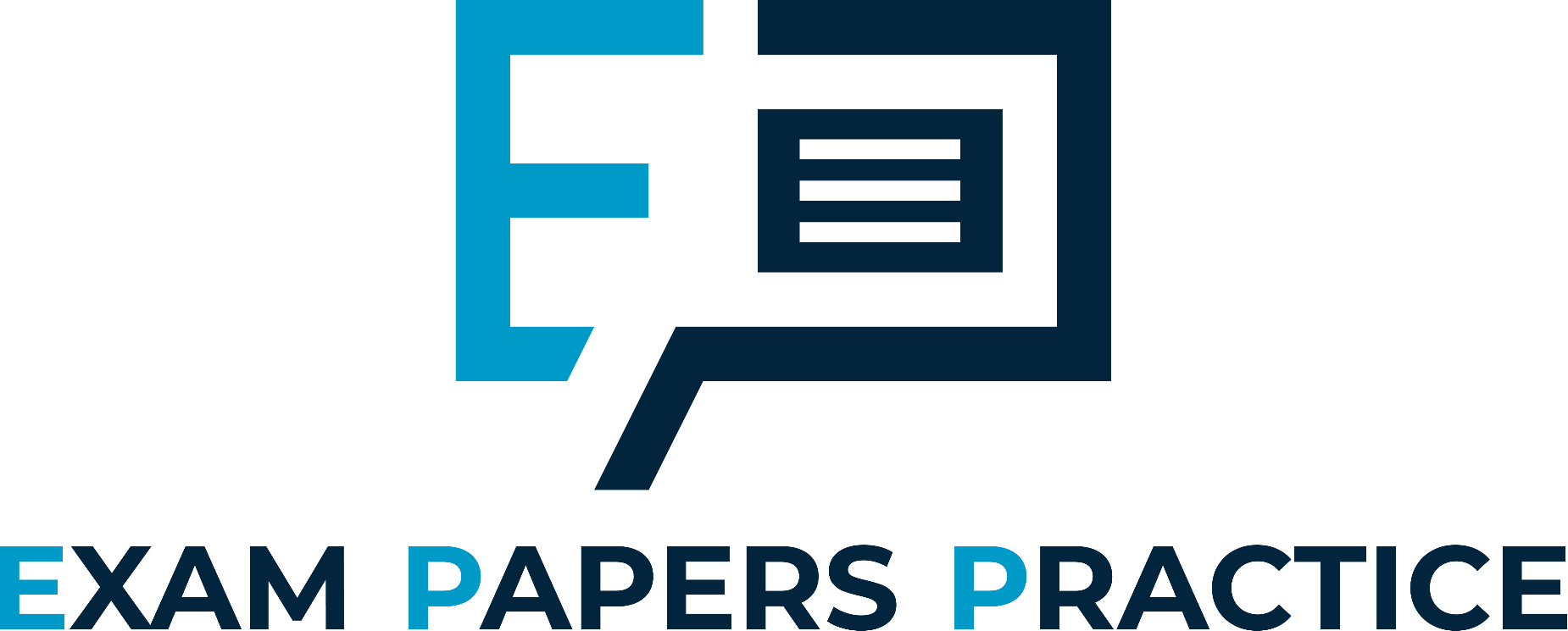 A gym has the capacity to accommodate 100 members at a time. Yesterday, there were 80 members present in the gym, and the monthly membership fee is £50. What was the potential revenue loss for the gym for the day, assuming that all spots were occupied and each member pays a monthly fee of £50?

The gym has the capacity to accommodate 100 members at a time, and yesterday there were only 80 members present. Therefore, there is a potential of accommodating another 20 members in the gym.
If all spots are occupied and each member pays a monthly fee of £50, then the potential revenue loss for the gym for the day can be calculated by multiplying the number of missed members by the monthly membership fee:
Potential revenue loss = Number of missed members x Monthly membership fee Potential revenue loss = 20 x £50 = £1,000
Therefore, the potential revenue loss for the gym for the day, assuming that all spots were occupied and each member pays a monthly fee of £50, would be £1,000.
For more help, please visit www.exampaperspractice.co.uk
© 2025 Exams Papers Practice. All Rights Reserved
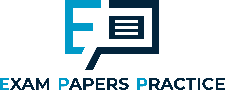 Activity
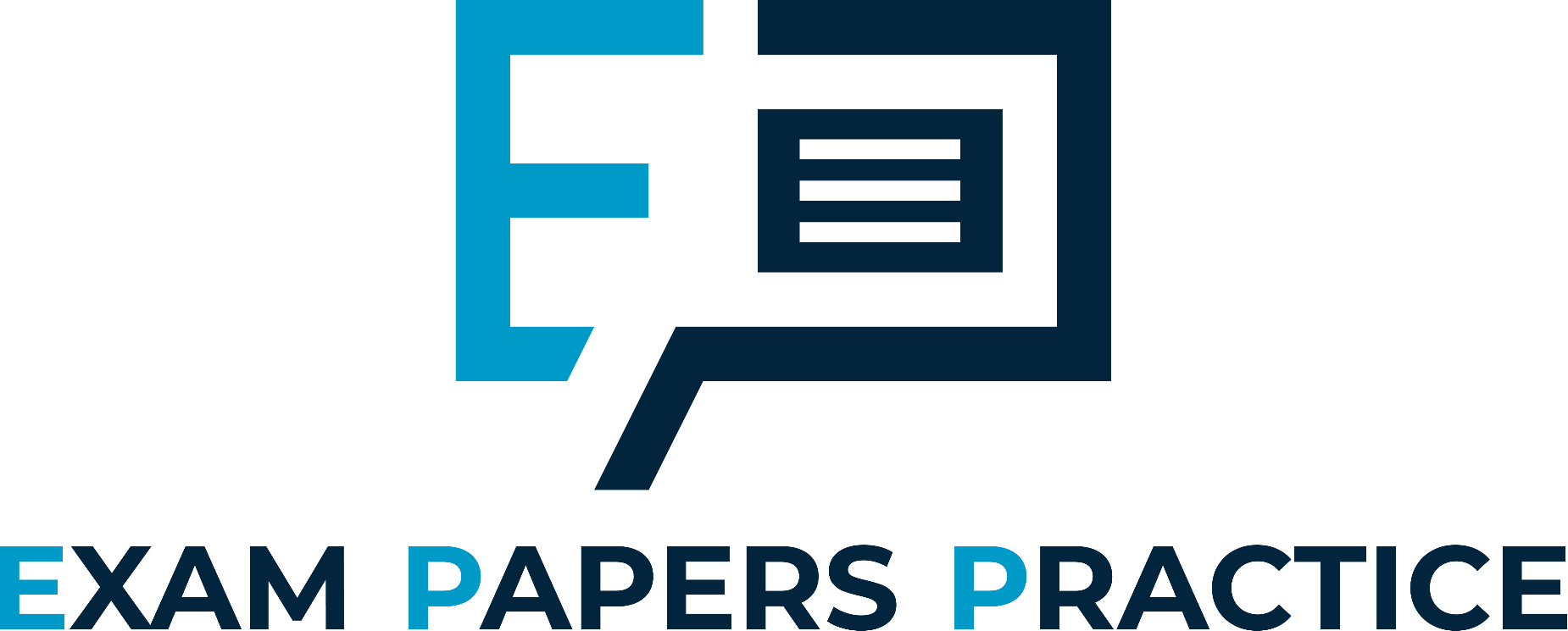 A movie theatre has a seating capacity of 500 people. Yesterday, it sold 400 tickets for a particular movie show, and the ticket price was £10 per person. What was the potential revenue loss for the theatre for the show, assuming that all seats were sold and each ticket cost £10?

The movie theatre has a seating capacity of 500 people, and yesterday it sold only 400 tickets for a particular movie show. Therefore, there is a potential of selling another 100 tickets for the show.
If all seats were sold and each ticket cost £10, then the potential revenue loss for the theatre for the show can be calculated by multiplying the number of unsold tickets by the ticket price:
Potential revenue loss = Number of unsold tickets x Ticket price Potential revenue loss = 100 x £10 = £1,000
Therefore, the potential revenue loss for the theatre for the show, assuming that all seats were sold and each ticket cost £10, would be £1,000.
For more help, please visit www.exampaperspractice.co.uk
© 2025 Exams Papers Practice. All Rights Reserved
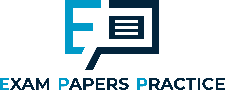 Task
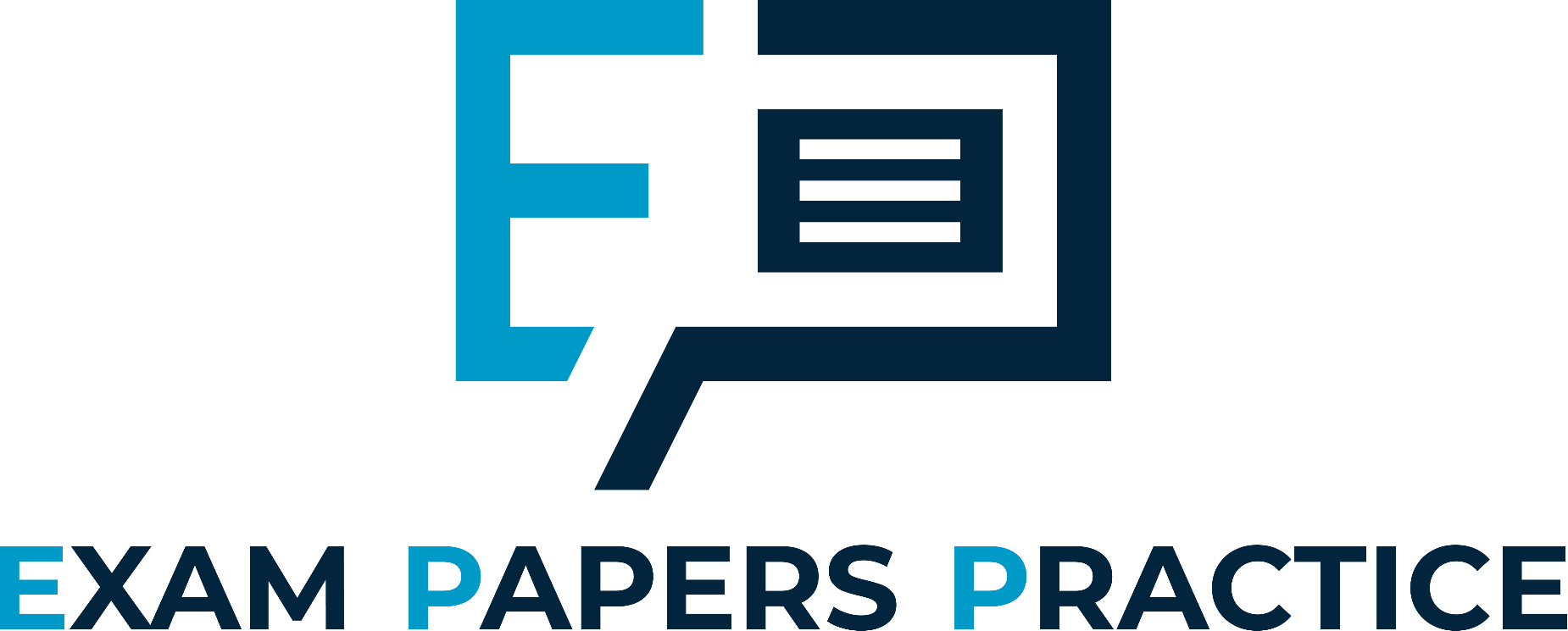 The cinema has 5 screens
Each screen has 150 seats
They show 1 film per day in each screen  


If they operated at full capacity, how many customers would they serve in a week 

If they actually serve 4,200 customers, then their capacity utilisation would be?
For more help, please visit www.exampaperspractice.co.uk
© 2025 Exams Papers Practice. All Rights Reserved
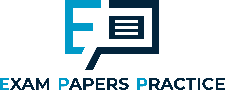 Task
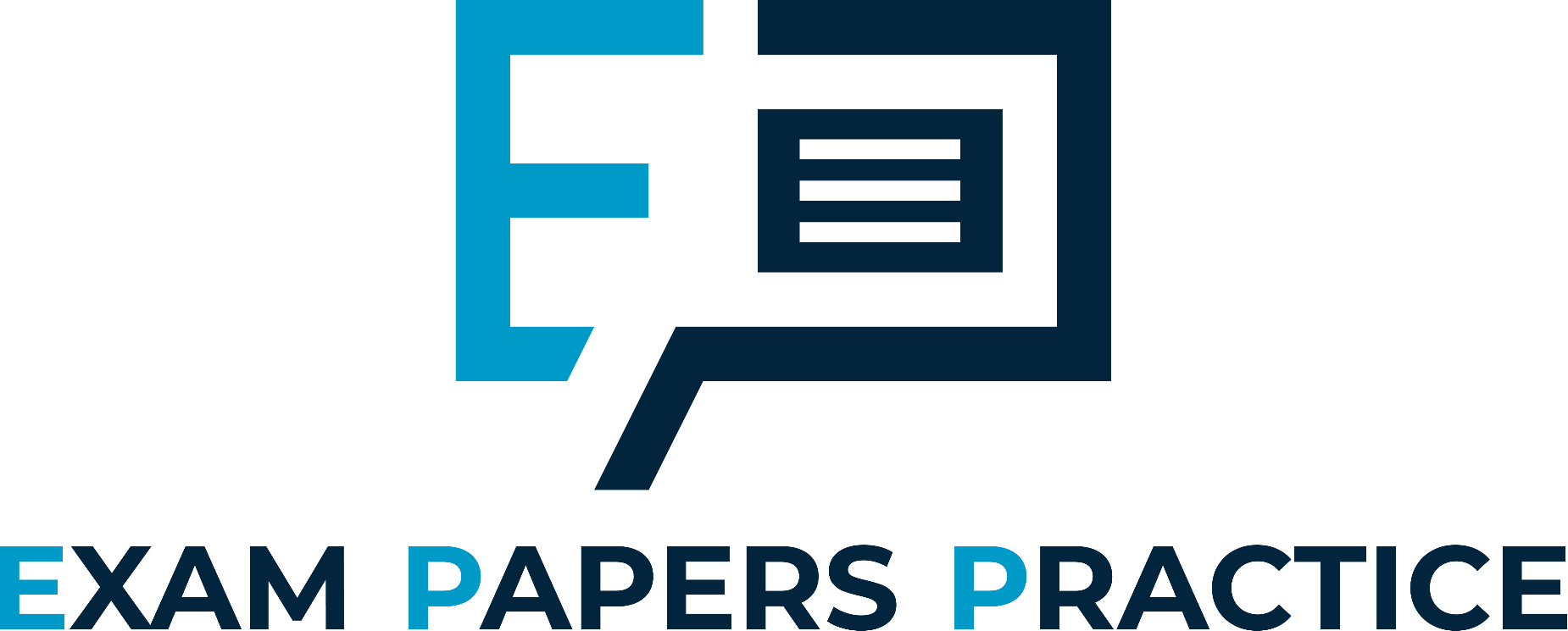 List and explain four ways of dealing with low levels of capacity utilisation. 
List and explain four ways of dealing with high levels of capacity utilisation. 
Complete a table with the advantages & disadvantages of working at full capacity. 
Explain why a production manager has to make sure that production levels meet demand, and how can this be achieved?
For more help, please visit www.exampaperspractice.co.uk
© 2025 Exams Papers Practice. All Rights Reserved